Planning forGraduation
OUTLINE:
Graduation Requirements
Provincial Exams
Mandatory Courses
Elective Courses 
Language Requirements
Grad Transitions
Work Experience
Apprenticeship Programs
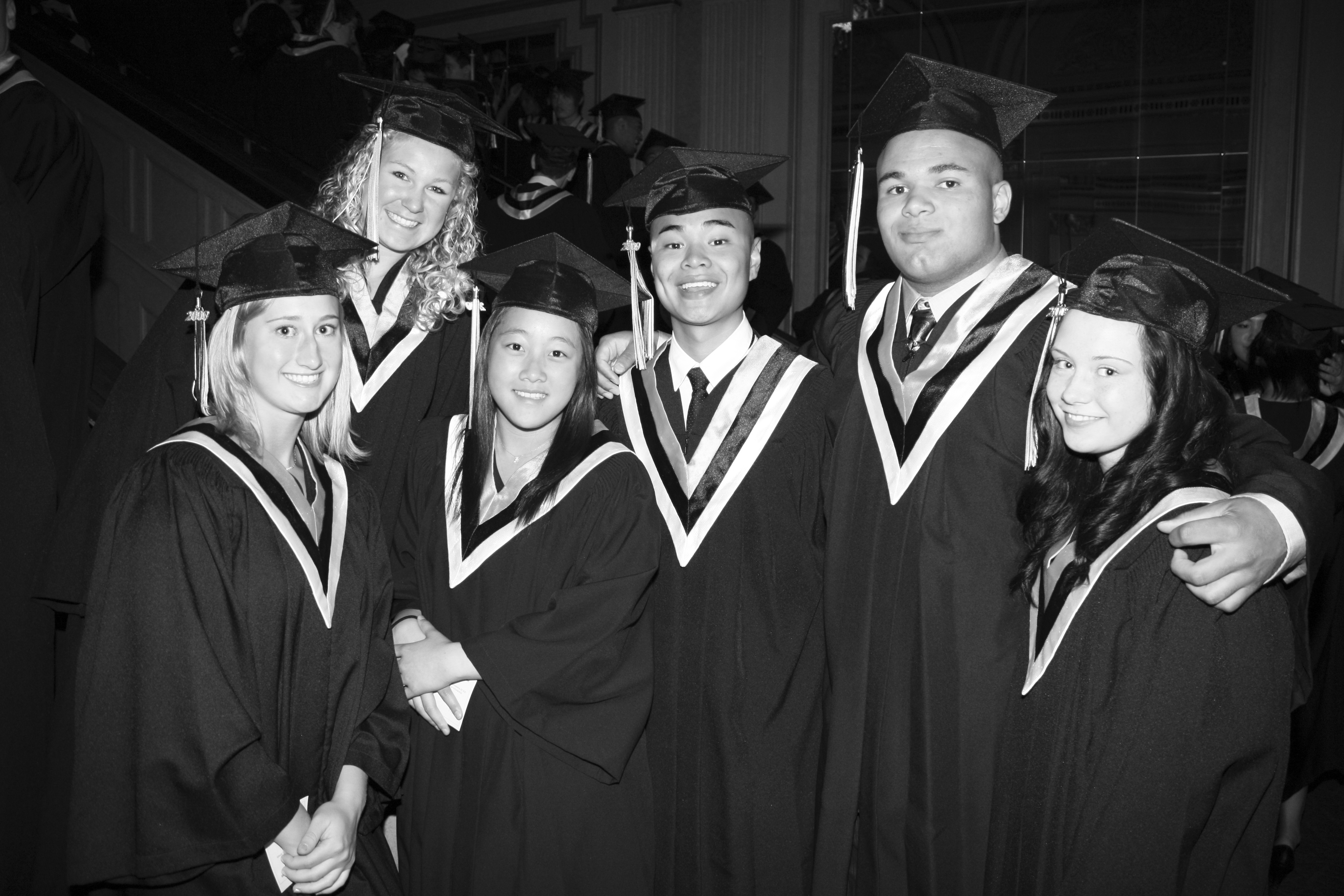 Graduation Requirements
Graduation
Requirements
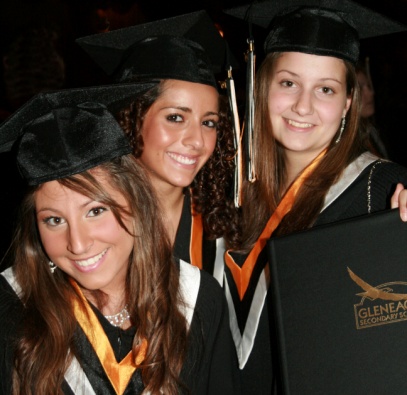 Required Courses = 52 Credits
English 10,11 &  12	12 credits
Math 10 & 11	8 credits
Science 10 & 11	8 credits
Socials 10 & 11	8 credits
Physical Education 10	4 credits
FA or AS 10, 11, & 12	4 credits
Planning 10	4 credits
Graduation Transitions	4 credits

Elective Courses 10, 11 & 12 =	28 credits
80credits
GraduationRequirements
Provincial Exams
Complete Five Provincial Exams:
	Grade 10	English 10 	Science 10	Math 10Grade 11	Social Studies 11Grade 12	English 12 (or Com 12)
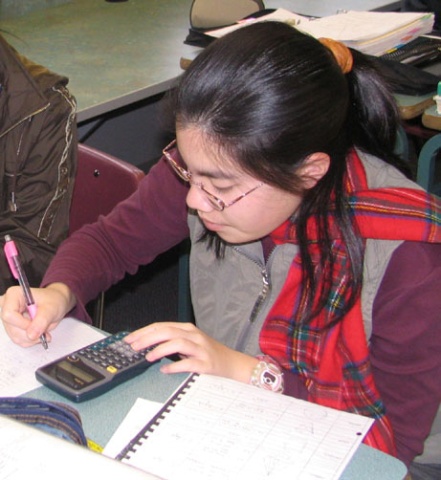 MUST HAVE
Choices in English
English
Options
English 10 or English 10 Honours
English 11 orCommunications 11
English 12 orCommunications 12
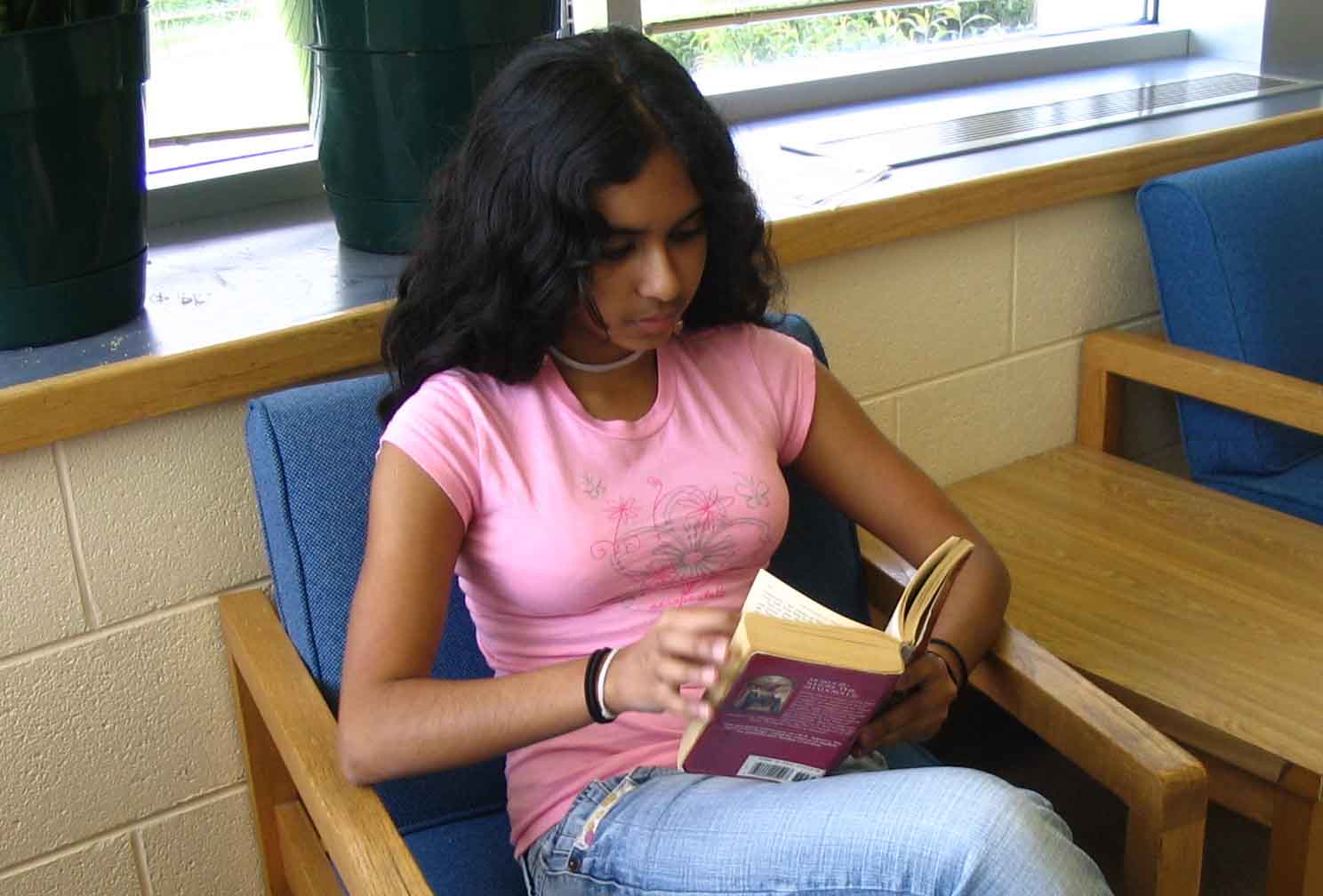 MUST HAVE
Graduation Requirements
Graduation
Requirements
Students need 4 courses at the grade 12 level:

English 12 or Communications 12
+
3 grade 12 level courses
MUST HAVE
Examples:
Eng 12 + Economics 12 + PE 12 + Accounting 12
Eng 12 + Math 12 + Geography 12 + History 12
Com 12 + Auto 12 + Fitness 12 + French 12
Math
Options
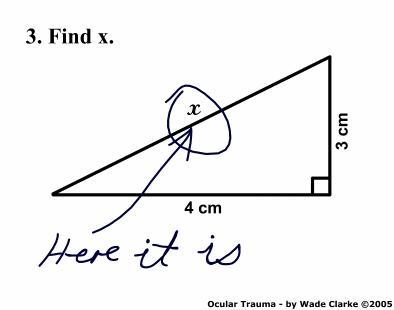 10
Grade 10  Math Options:

Foundations & Pre-Calculus 10 		(academic)

Foundations & Pre-Cal 10 Honours 	(accelerated) 						 
Apprenticeship & Workplace Math 10	 (practical)
MUST HAVE
Math
Options
11
Grade 11 Math Options:

Pre-Calculus 11 (academic math) 

Foundations of Math 11 (academic math)

Apprenticeship & Workplace Math 11(practical math)
10
MUST HAVE
Math
Options
12
Grade 12 Math Options
Pre-Calculus 12
Calculus 12
AP Calculus AB
	
Math requirements for post secondary admission:     	
	*check post-secondary websites for specific 	requirements
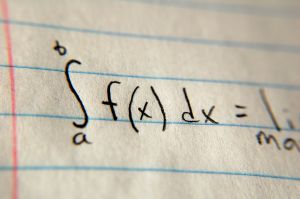 Science
Options
Must have Science 10 and a
Grade 10 
Science 10 / Science 10 Honours
Grade 11 	(only need one of these) 
Chemistry 11		Earth Science 11 
Physics 11		Biology 11
	Science & Technology 11
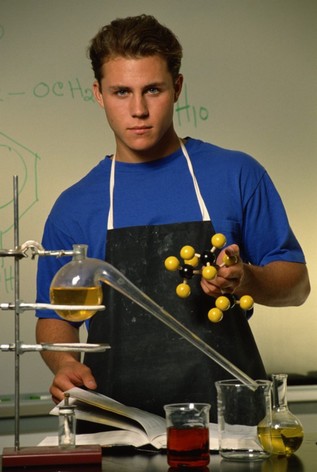 MUST HAVE
Science
Options
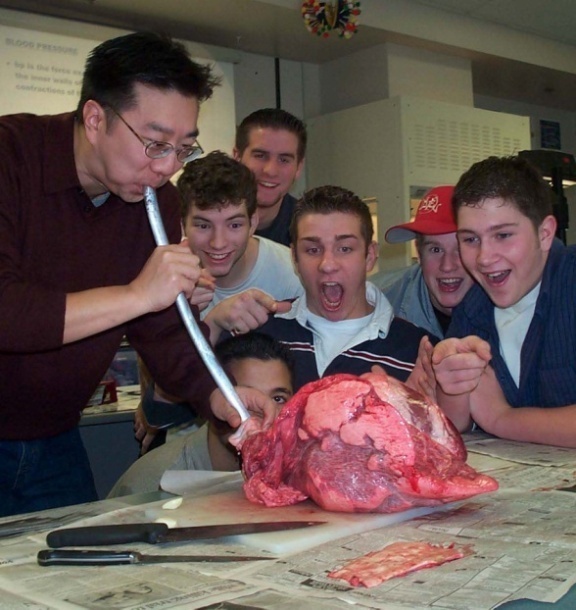 Grade 12 Options:
Biology 12
Chemistry 12
Physics 12
Geology 12
Geography 12 
Check specific Science requirementsfor post secondary admission directly with the institution!
Social Science
Options
Electives in Science:
Philosophy 12
AP Psychology 12

These courses do not always meet  university requirementsfor admission
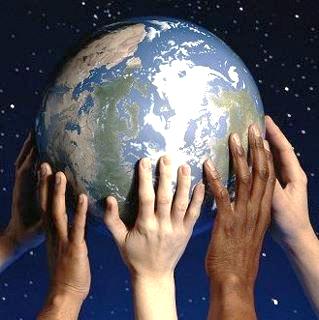 Social Studies
Options
Grade 10 
Socials 10 / Socials 10 Honours
Grade 11
Socials 11
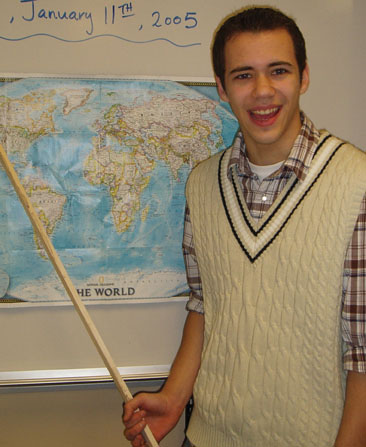 MUST HAVE
Social Studies
Options
Comparative Civilizations 12
Geography 12
History 12
Law 12	
Economics 12
AP Economics 12
AP European History
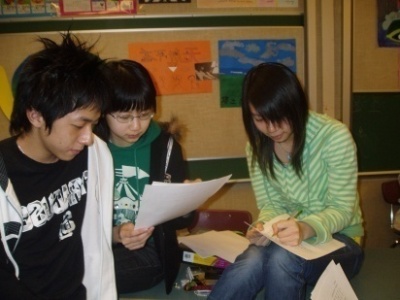 Fine Arts and/orApplied Skills
Graduation
Requirements
Complete (at least one) Fine Arts (FA) or Applied Skills (AS) course in either grade 10, 11 or 12.


Examples:
Art 11, Accounting 11, Cook Training 11, Foods & Nutrition 11, Animation 11, Band 10, Economics 12,Auto Technology 11, Drama 10
MUST HAVE
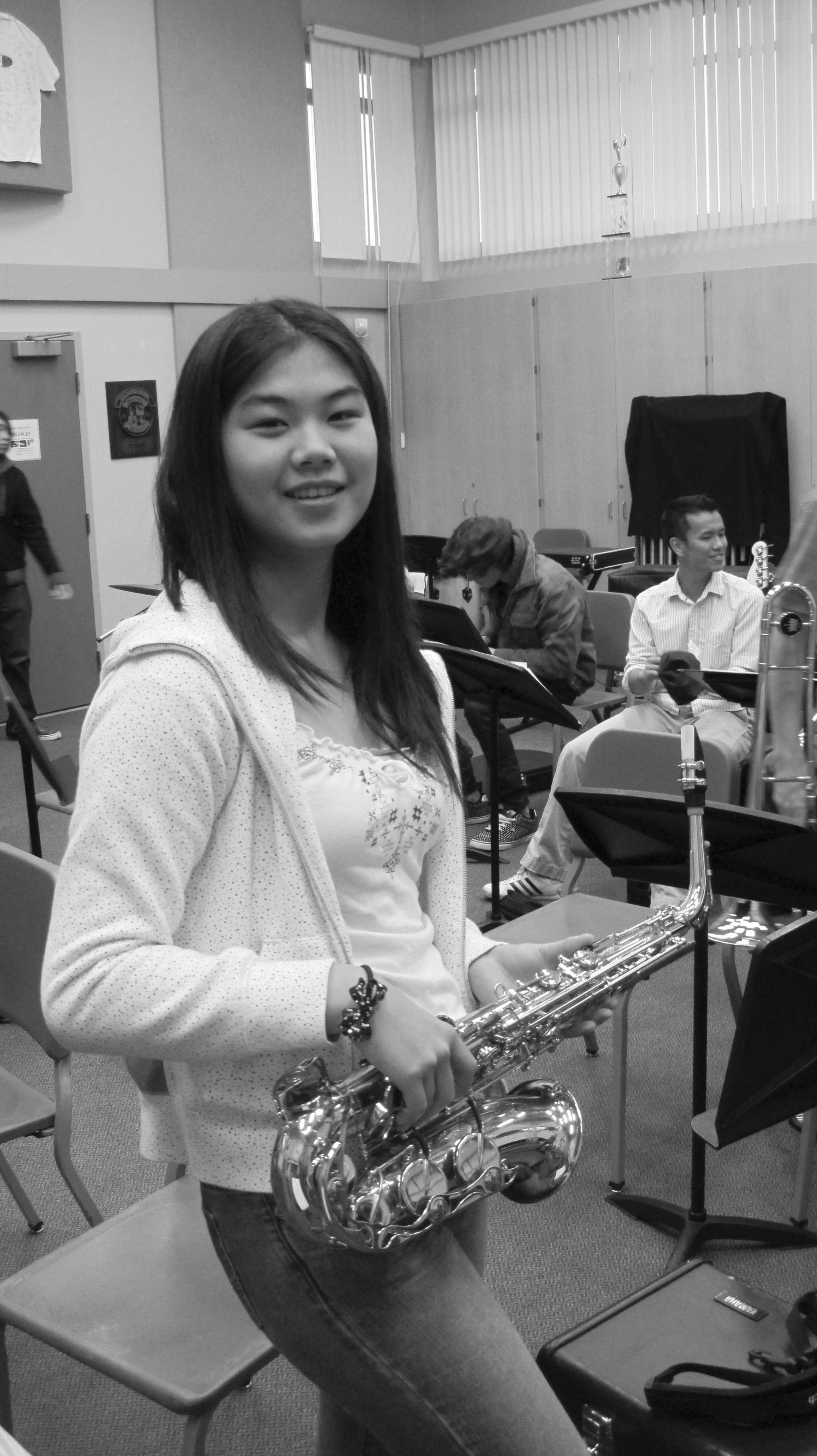 Elective
Choices
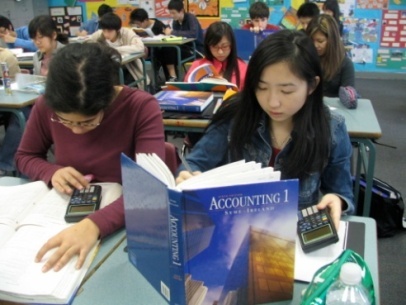 Grade 10s choose 2 electives
Grade 11s choose 4 electives 
Grade 12s choose 7 electives
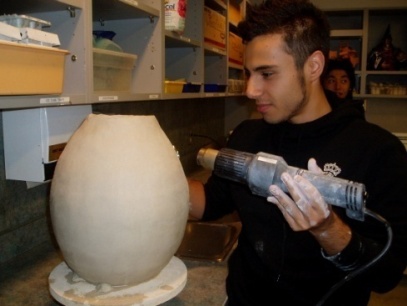 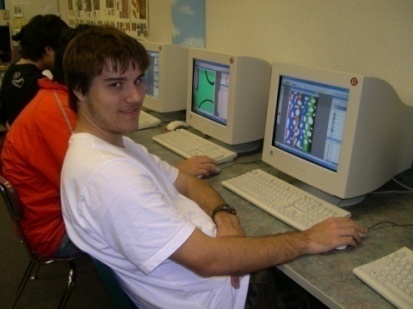 Everyone must choose 2 alternate electives
Art   electives
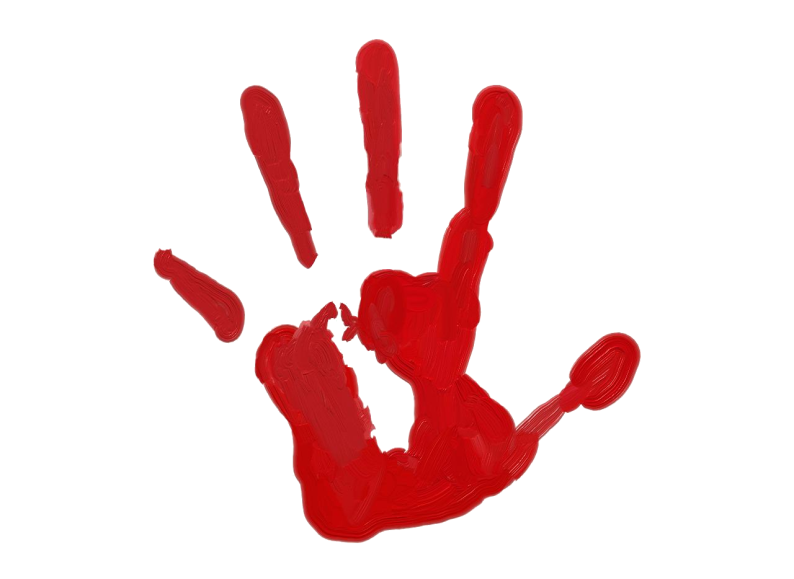 Art 11 & 12
	Animation 11 & 12
	Art Careers 12	
	Ceramics & Sculpture 11 & 12
	Graphics 11 & 12
	Drawing & Painting 11 & 12
	Fabric & Fibre 11
	Photography 11 & 12
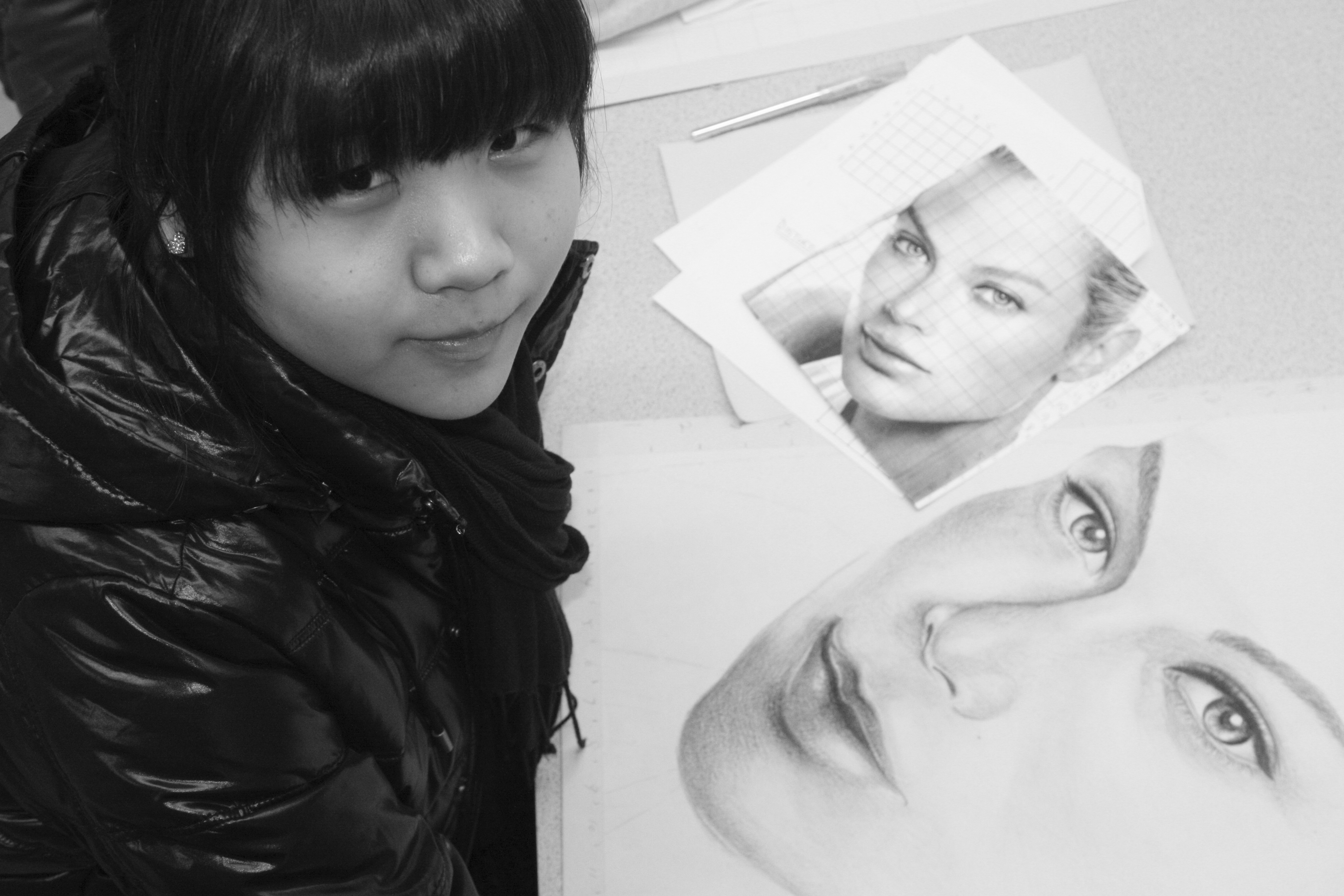 BusinessEducation   electives
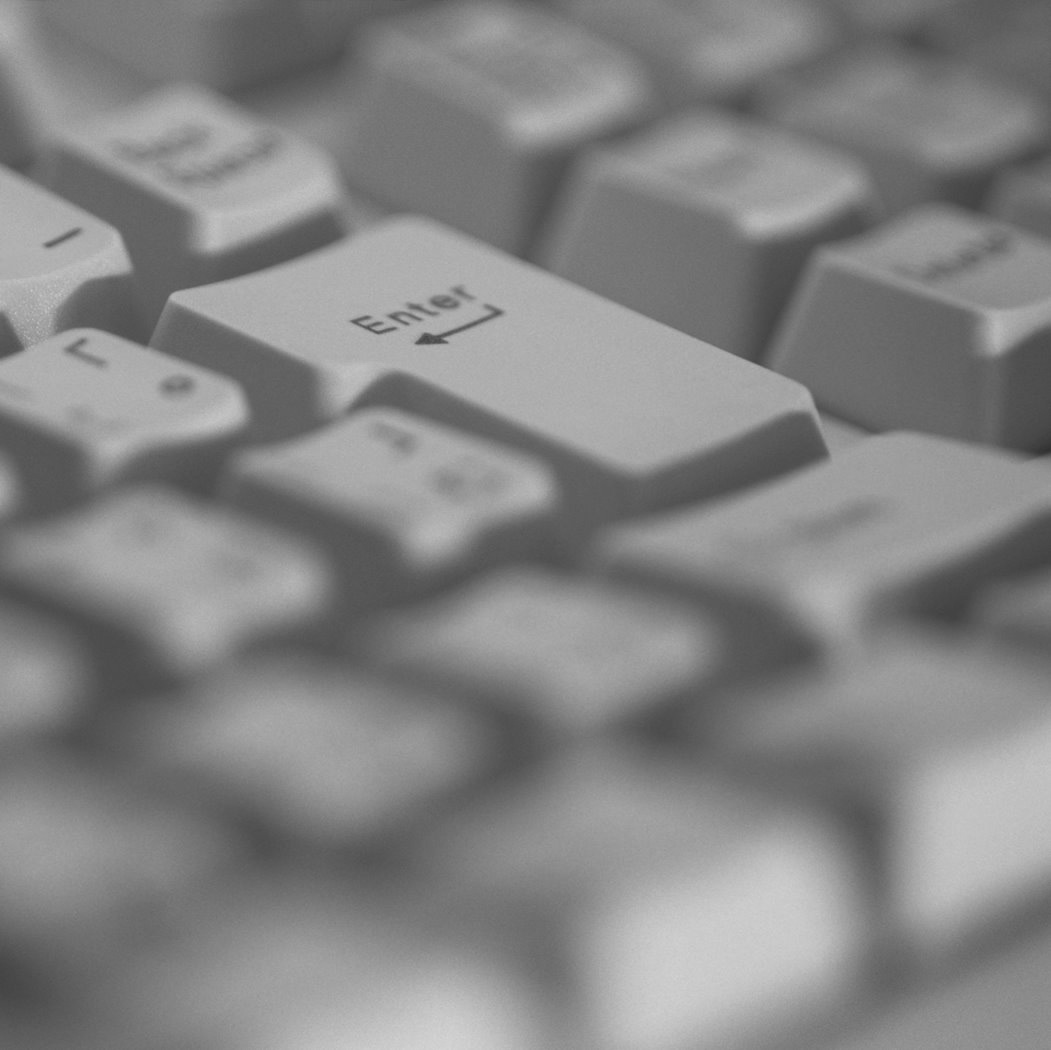 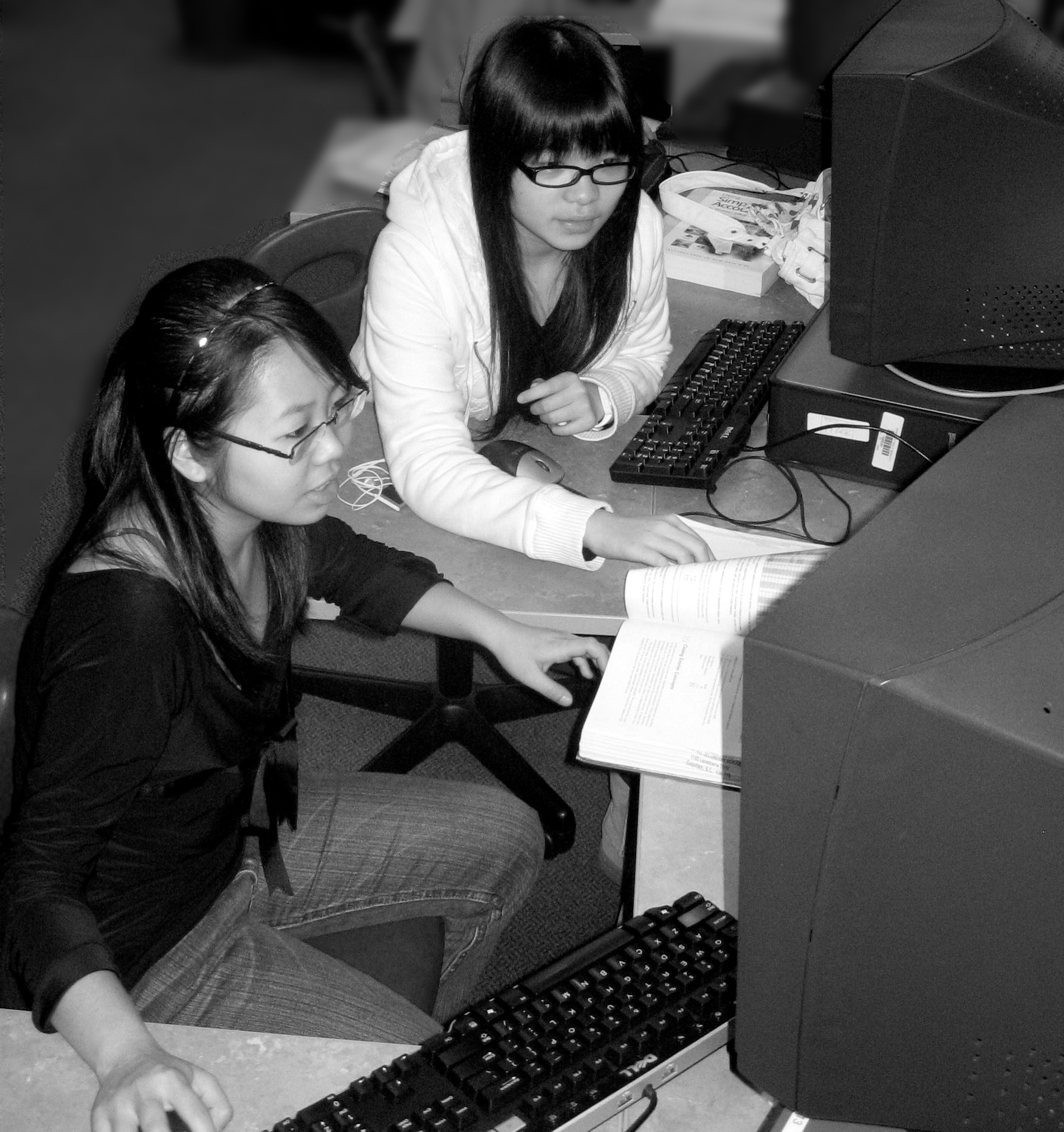 Accounting 11 & 12
Computer Applications 11
Keyboarding 11
Marketing 11 & 12
Entrepreneurship 12
Culinary Artselectives
Cafeteria Training:	11 & 12
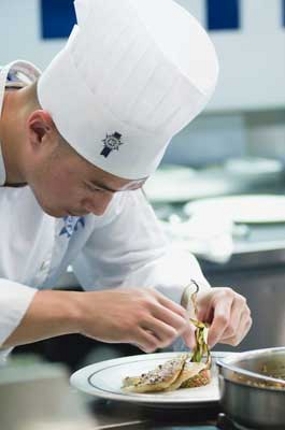 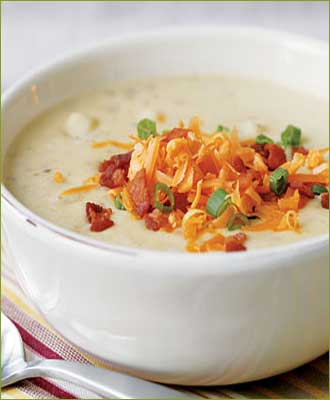 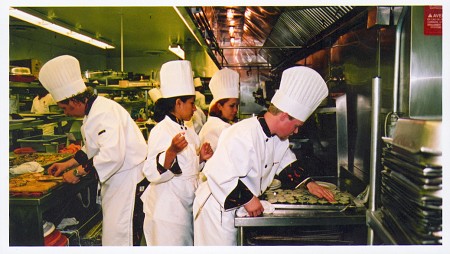 Englishelectives
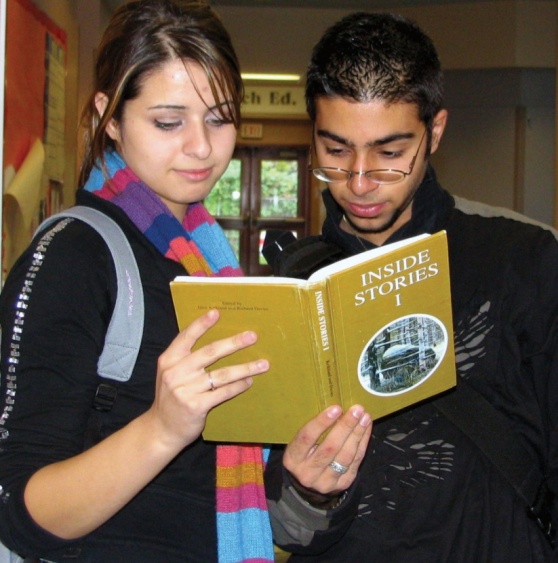 Journalism 11 & 12
Creative Writing 12
English Literature 12
HomeEconomics   electives
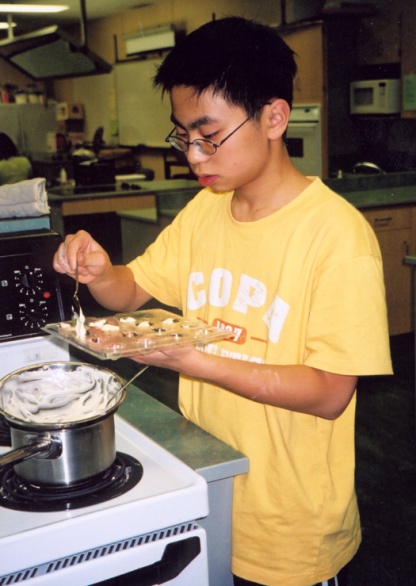 Child Development 11 
Family Studies 12
Foods & Nutrition 11 & 12
Fashion Design 11
Textile Studies 11 & 12
Tourism 12
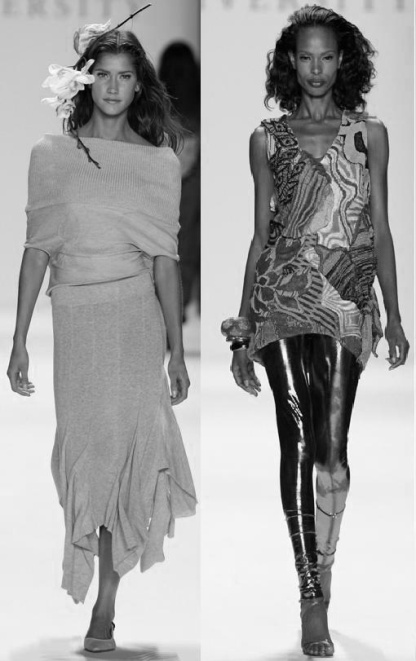 InformationTechnology   electives
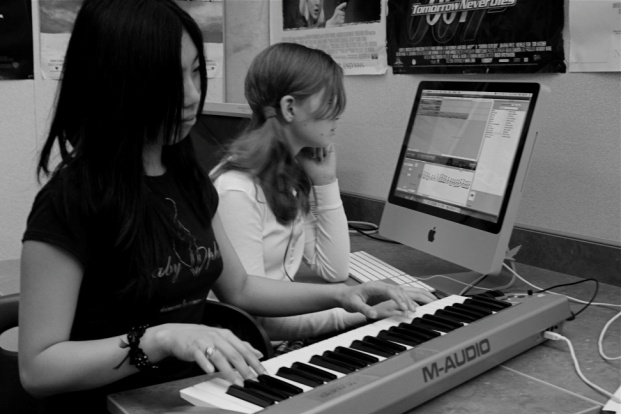 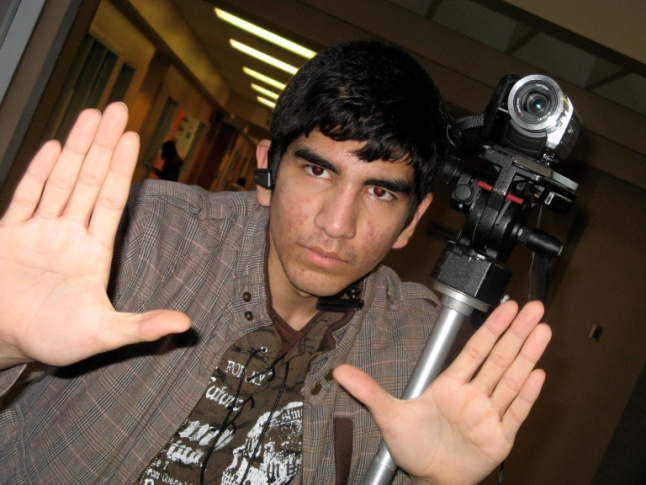 Animation 11 & 12
Computer Programming 11 & 12
Digital Film Making 11 & 12
3D Game Design 12
Digital Media Development 10, 11 & 12
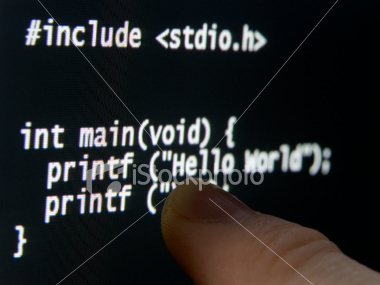 Leadershipelectives
Leadership 10, 11 & 12
Athletic Leadership 12
Peer Tutoring 11 & 12
CON-X Leadership 11 & 12 (application required)
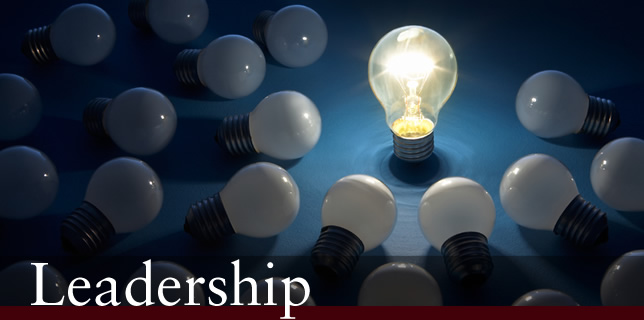 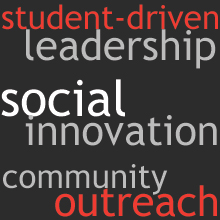 Music   electives
Band 10: alternates with PE 10
Band 11 & 12 : alternates with Eng 11 & 12
Beginner Guitar 11
Choir 10, 11 & 12 : outside normal timetable
Jazz Band 10, 11 & 12 : outside normal timetable
Jazz Choir 10, 11 & 12 : outside normal timetable
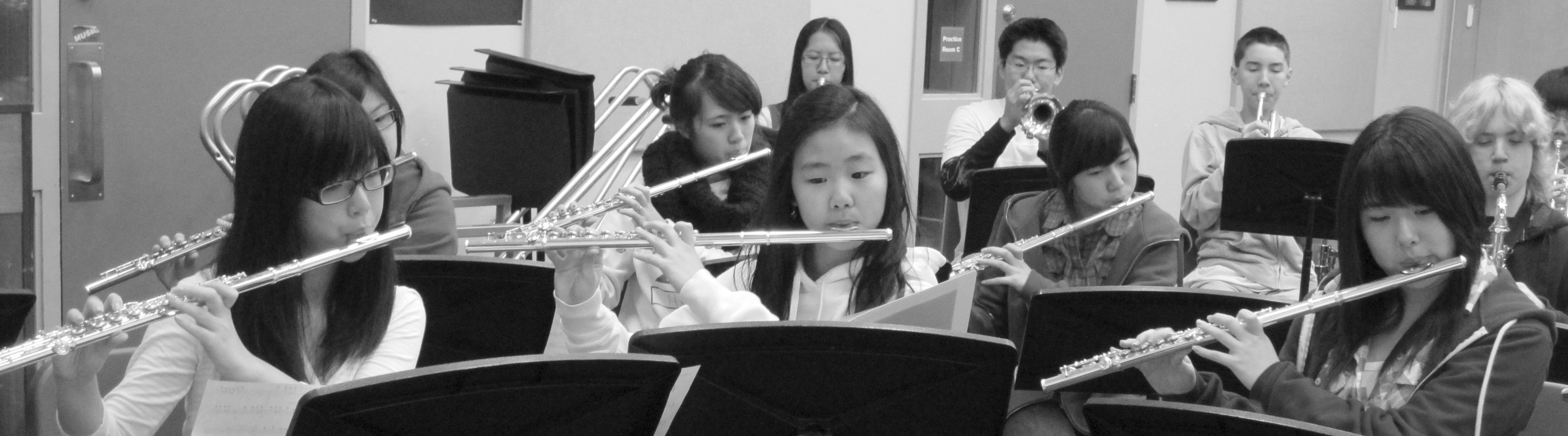 PhysicalEducation   electives
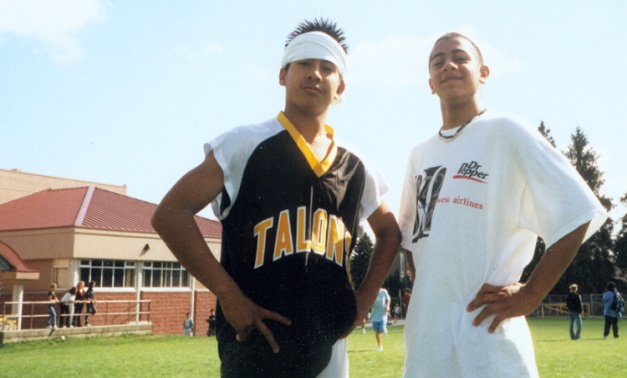 Fitness 11 & 12
Fitness 11: Aerobics
Physical Education 11 & 12
Sports Medicine 11
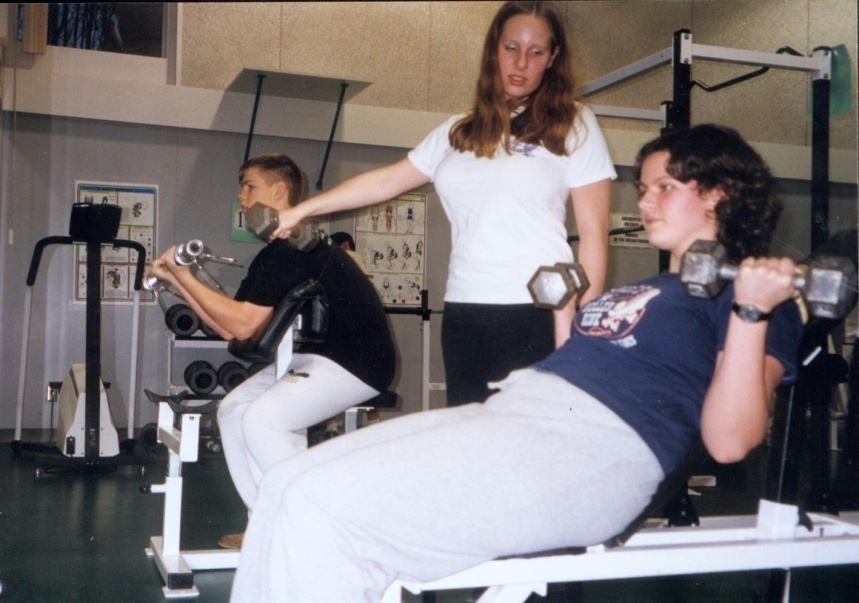 NEW 2015
Innovative Fitness 
Athletic Academy
Certified Training Coaches Provide Guided Instruction

Individual Programs with Sport Science Guest Speakers

3 workouts sessions at Innovative Fitness (IF) in Port Moody each week. Also included: nutrition sessions, sports psychologist guest speakers etc… This course will run during our X Block in the morning

Students are responsible for their own transportation to and from the facility

For further info Contact: 	Chris Turpin cturpin@sd43.bc.ca					Simon Quinto squinto@sd43.bc.ca
Theatre   electives
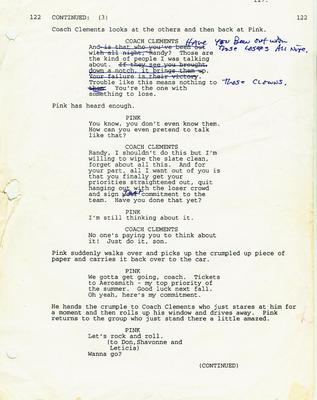 Theatre Performance 11 & 12
Theatre Production 11
Theatre Script Writing 12
Musical Theatre 11
Musical Theatre 12
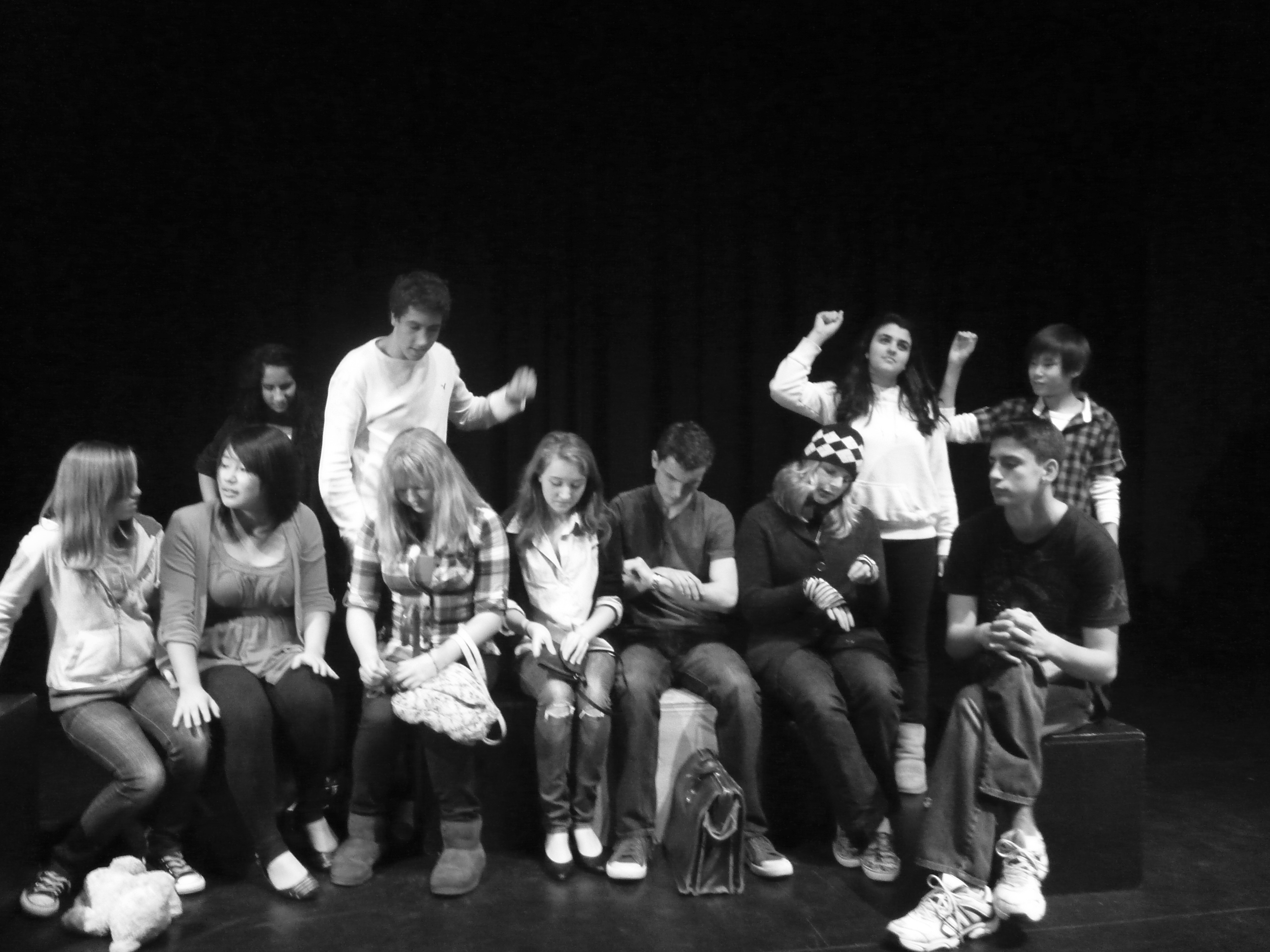 TechnologyEducation   electives
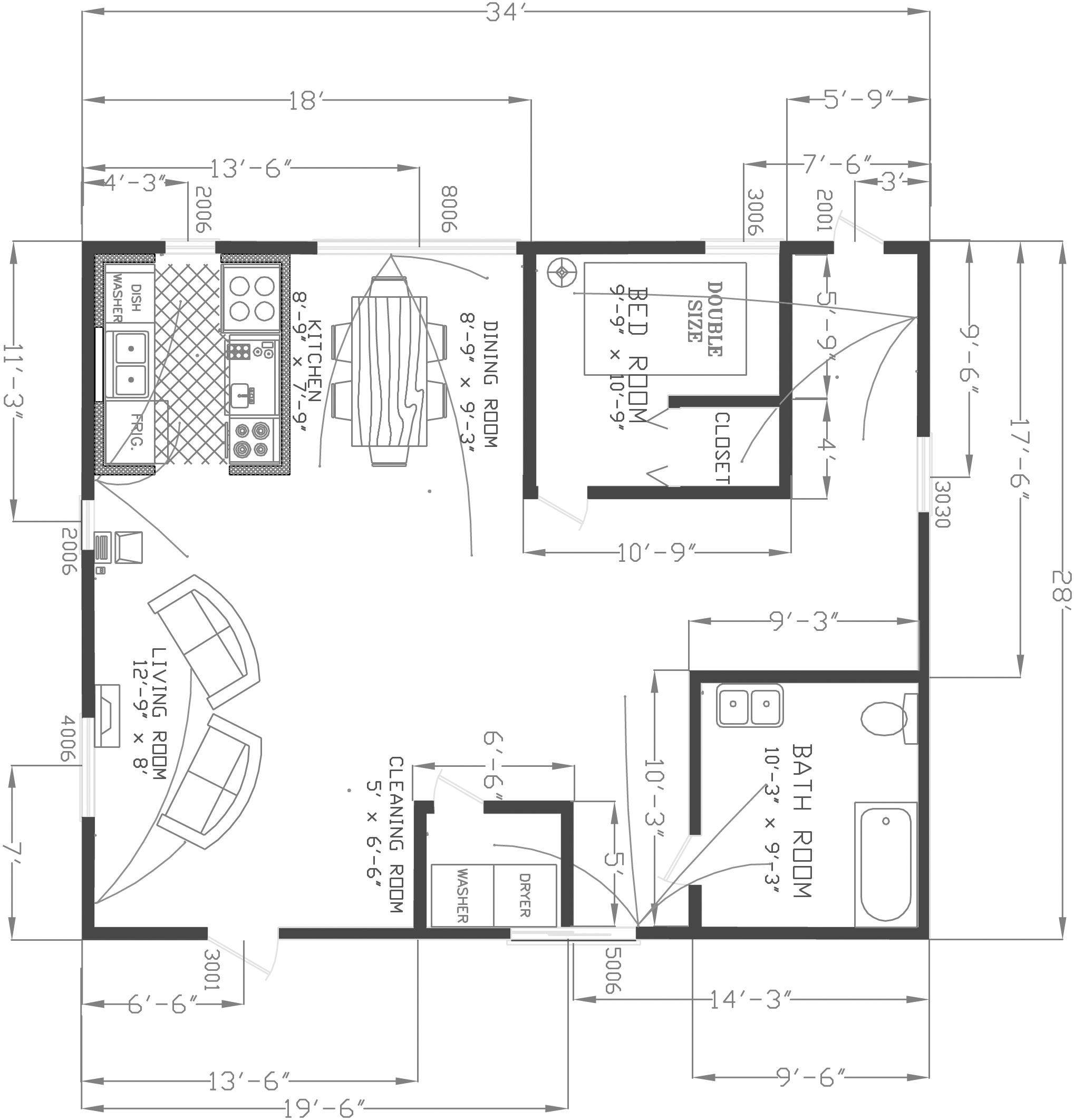 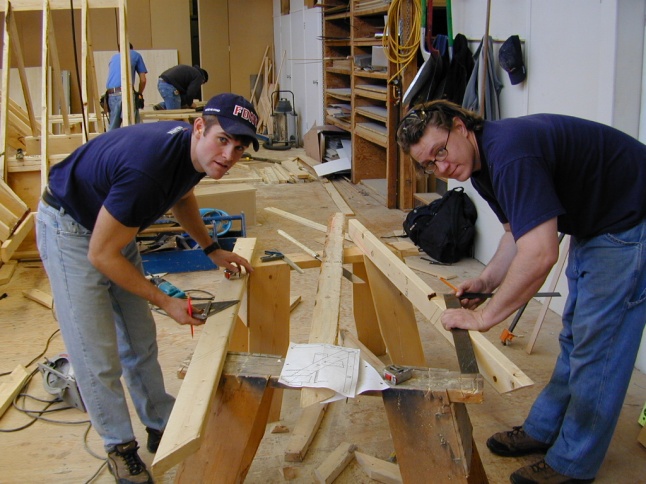 Automotive Tech 11 & 12
Auto Maintenance 11
Carpentry & Joinery 11 & 12
Drafting & Design 11 & 12
Advanced Design 12
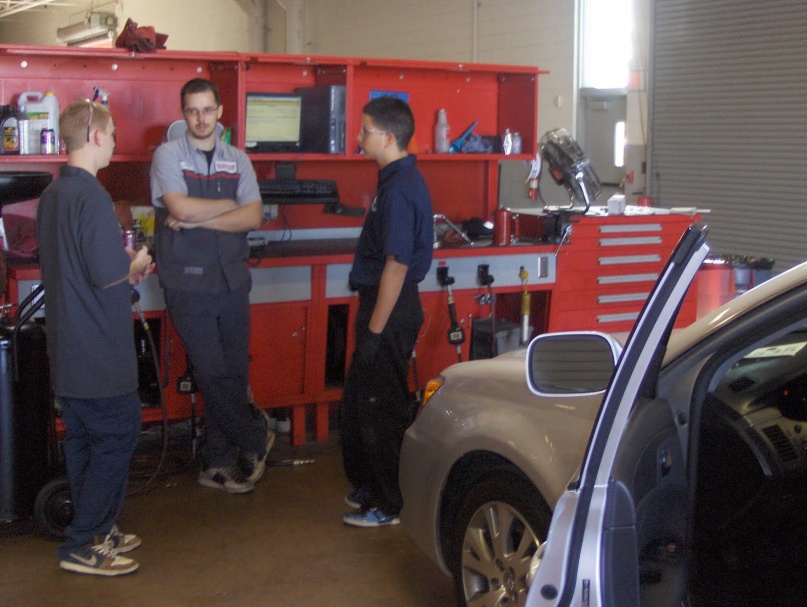 District Program:COAST
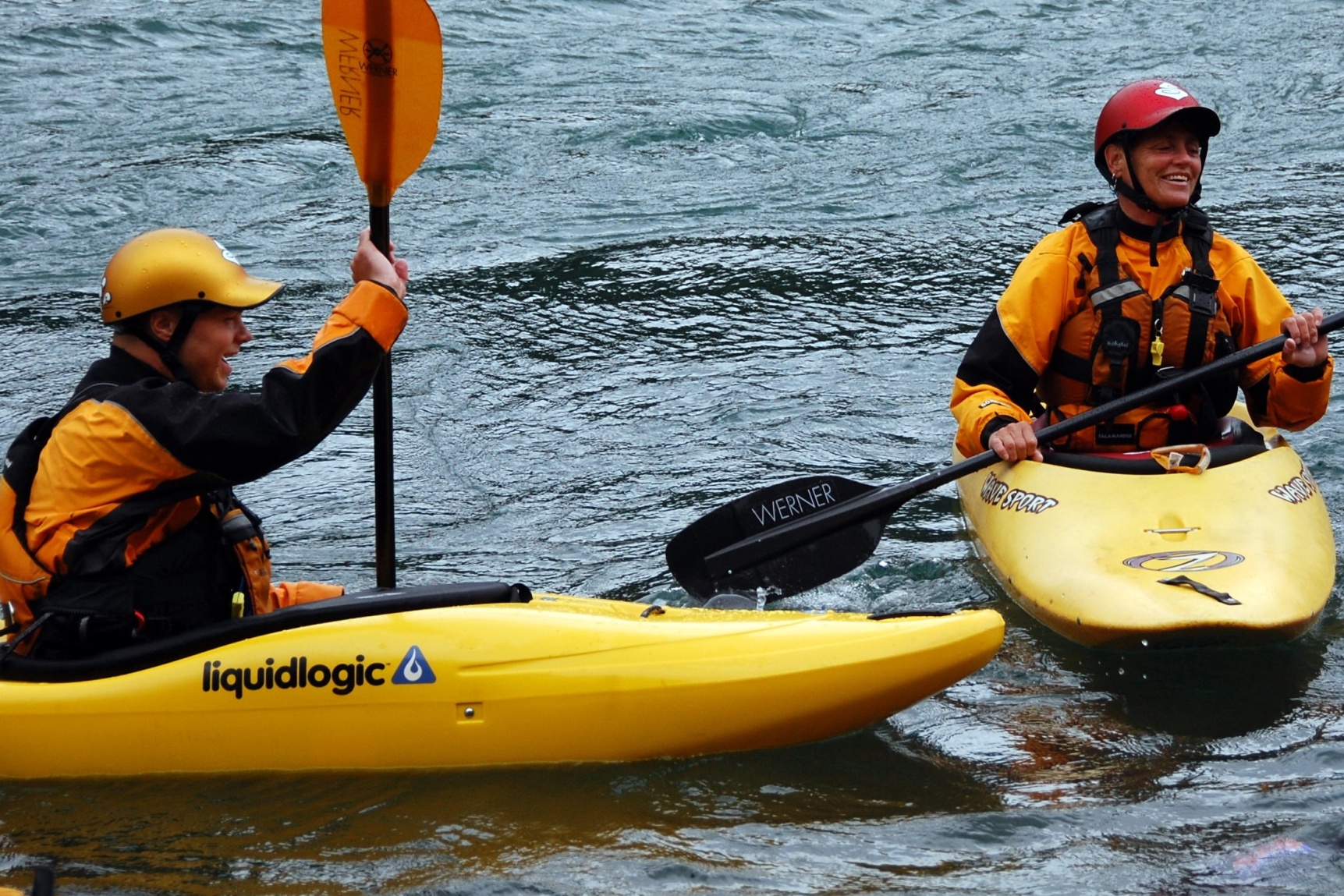 For Grade 10 Students
Application required
Combines Outdoor Education with academic study
Semester 1		Semester 2
	a Math 10			English 10
	Science 10		Social Studies 10
	an Elective		P.E. 10 & 11
	an Elective		Leadership 10
					Planning 10 ‘online’
					(4 trips)
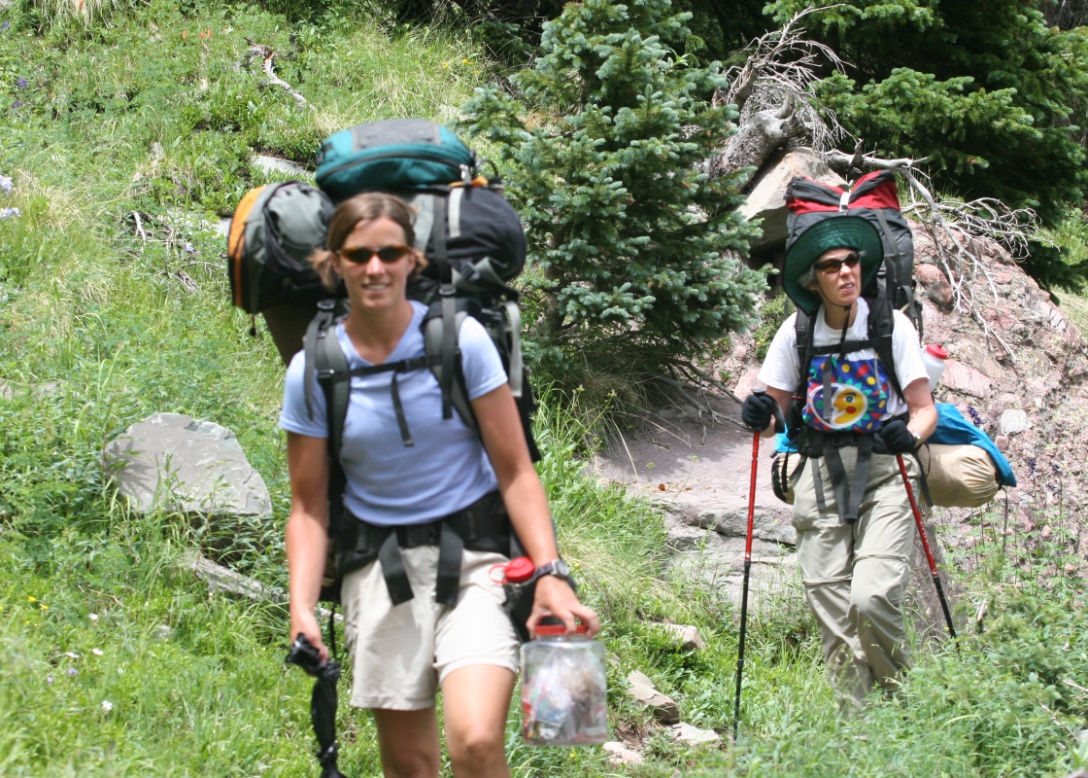 District Program:COAST
Map & Compass Navigation
  Rock Climbing
  Cycling
Cross-country Skiing
  Snow-shoeing
  First Aid
Backpacking & Hiking
Canoeing & Kayaking
Orienteering
Survival Skills
Winter Camping
Do I need a
Language?
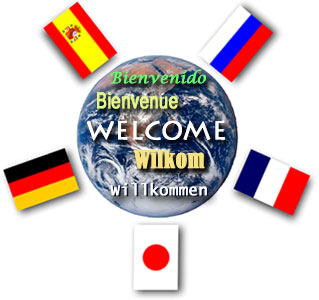 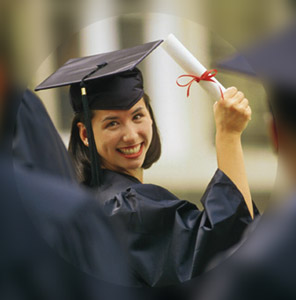 Students do NOT need a second language to graduate, but…
SFU requires introductory language 11
UBC requires a language 11
ELL: English Language Learner
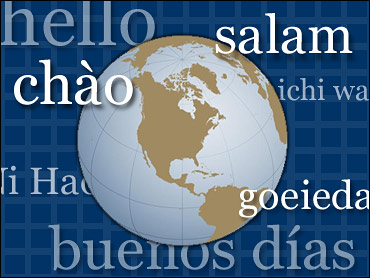 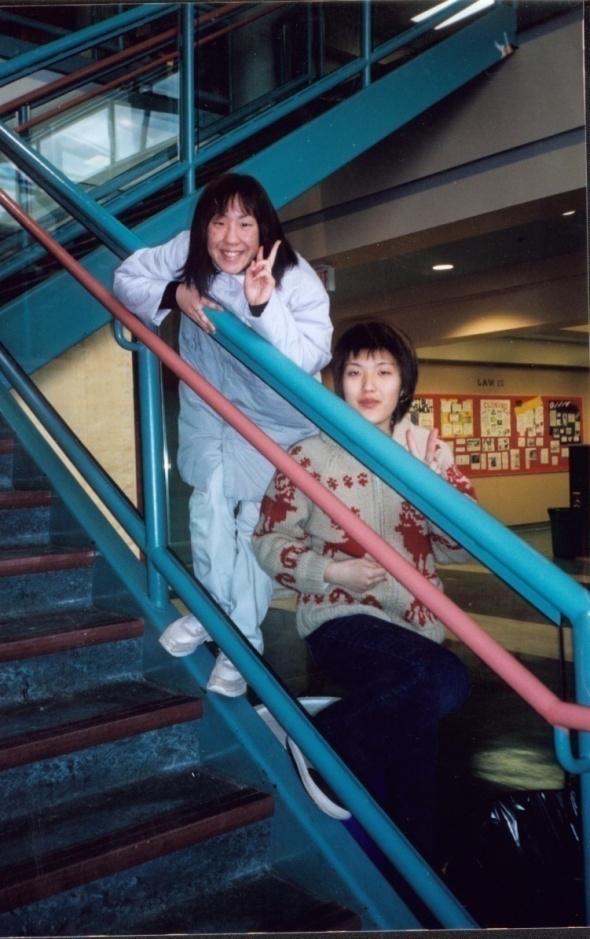 ELL  Levels 1 & 2
ELL  Level 3
Skills 10
Canadian Studies 10
Composition 11

* ELL teacher must check course selections
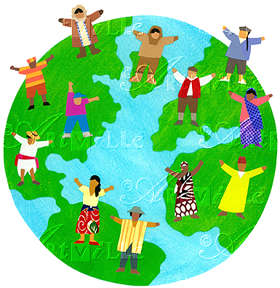 AP is the ANSWER for the academically talented student
Advanced
Placement
We offer the following AP Courses:
AP Calculus AB
AP European History (Prep)
AP Psychology (Prep)
AP Economics (Prep)
Other exams available upon request
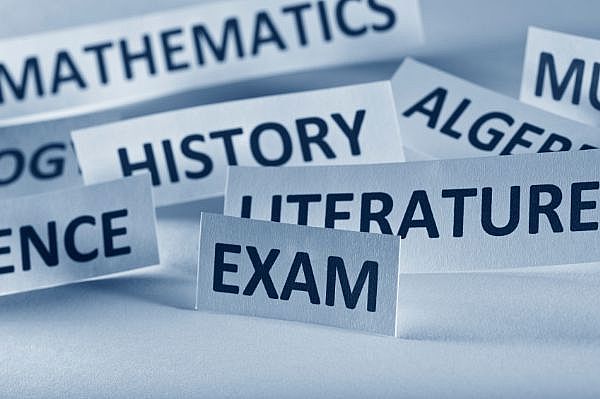 Advanced
Placement
Can AP courses be used for admission to university?
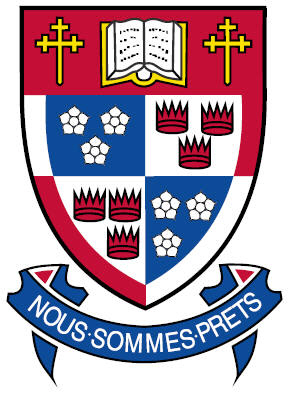 YES!
Both SFU and UBC will accept AP courses in the calculation of the first year admission average.
Check post-secondary websites for details.
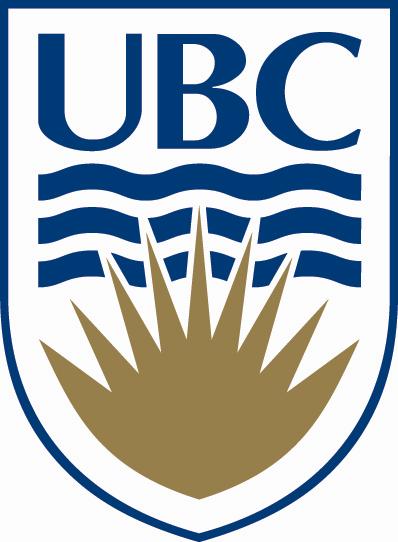 Graduation Transitionswww.gleneagle.org
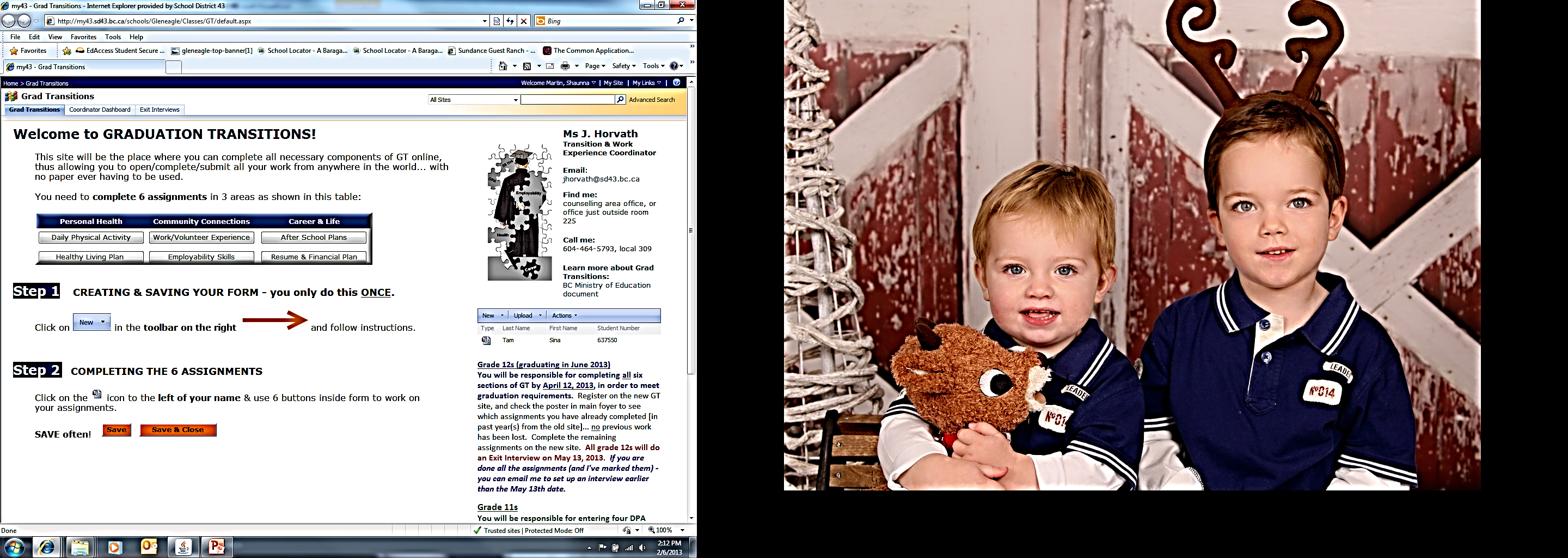 Assignments due Feb 13th 

Exit Interviews April 23rd
Work Experience
quick overview
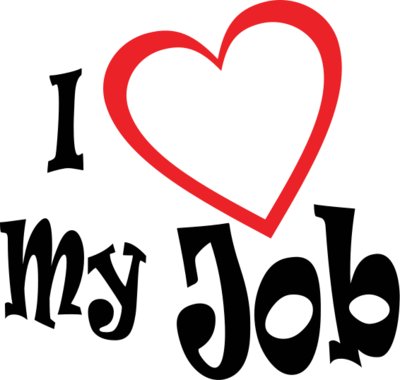 Program designed primarily for Grade 12 students who wish to explore  a chosen career field
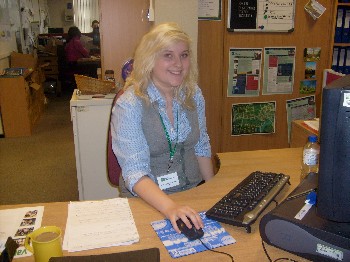 120 hrs in the course (like all courses)	30 hrs in classroom + 	90 hrs in community(after school, weekends, holidays, school days, Christmas & Spring break,… whatever we can work out)
Work Experience
Examples of placements
Dental Assistant @ Rocky Point Dental Clinic
Mechanic @ Coquitlam Chrysler
Veterinarian @ Eagle Ridge Animal Hospital
Nurse @ Hawthorne Care Centre
School teacher @ Eagle Ridge Elementary
Daycare worker @ Panda Bear Daycare
Graphic artist @ Superior Signs
Cook @ Pasta Polo
Journalist @ Youthink Newspaper
and so many more opportunities!
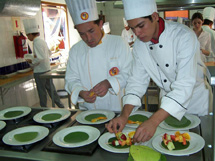 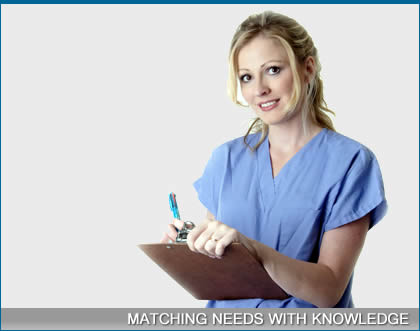 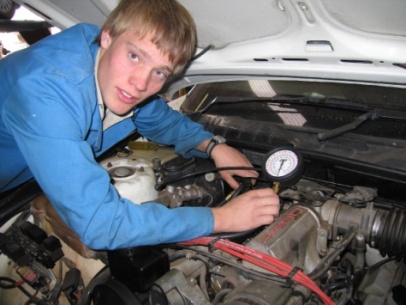 Work Experience
why take it?
Specialize in an elective field
Real job experience in a chosen field
Networking
Work Experience 12a count as a normal grade 12 subject for graduation
Potential employment opportunities
Priority placement or reserved seating at some colleges
Can use it towards 30 hrs of Graduation Transitions
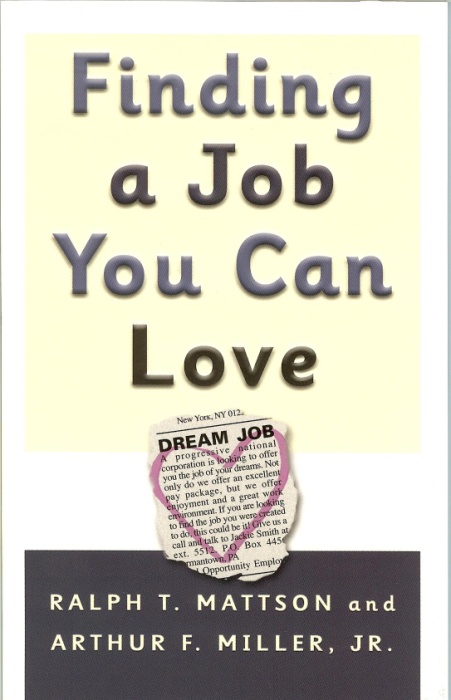 Apprenticeship
I have a paying job in a trade!
examples:

Appliance Technician  
Bricklayer (Mason)  
Chef / Cook
Floor Covering Installer  
Glazier  
Hairstylist
Hardwood Floorlayer 
Landscaper
Locksmith 
Meatcutter 
Painter and Decorator 
Partsperson 
Refrigeration Mechanic 
Security Alarm Installer 
Sprinkler Sys. Installer 
Tilesetter 
Vehicle Body Repairer 
Welder
Designed for high school students who want a paid job in one of the 100+ apprenticeable trades (see ITABC.ca)
Earn up to 16 credits (4 courses) towards graduation for employment…120 hrs of work = 4 high school credits
Work hours count towards the completionof Level 1 certification
Can qualify for a $1,000 scholarship
Apprenticeship
can I get trained in a trade?
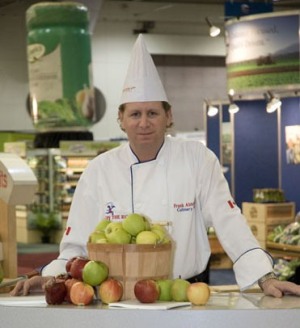 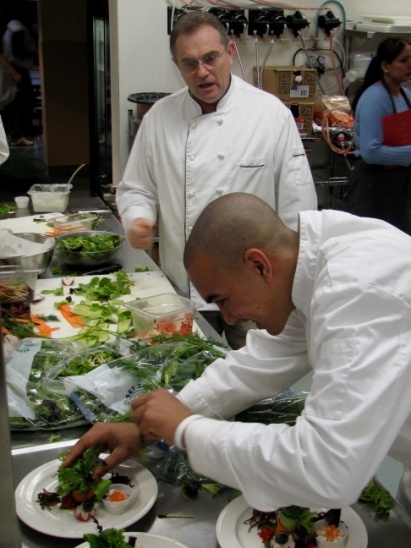 Gleneagle  (District) ACE-IT Programs
Culinary Arts - Chef Frank Abbinante4 Culinary Arts courses (in Spring semester)Write “Professional Cook – Level 1” examCan also get credit for Work Exp and SSA
Hairdressing – Janet Kim7 Hairdressing courses & Eng 12 (or Comm 12)Write ITA exam (and optional BC exam, $125) Can also get credit for Work Exp and SSA
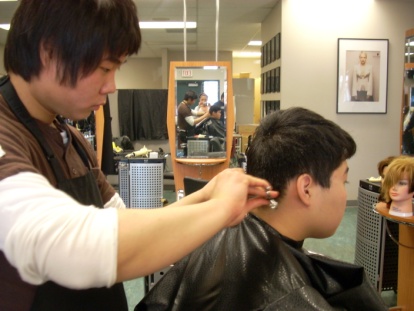 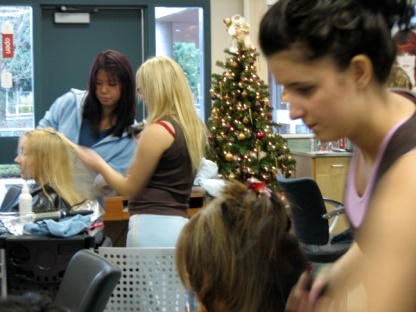 Apprenticeship
can I get trained in a trade?
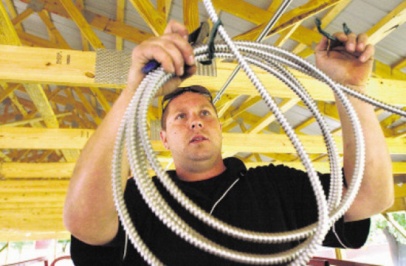 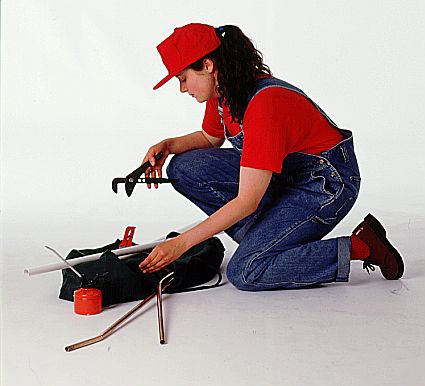 Other Coquitlam School District ACE-IT Programs
Electrician (construction) Charles Best
Mechanic (car/truck)Centennial
Joinery / Cabinet MakingCharles Best
Carpentry Terry Fox and Kwantlen (working together)
Painting Finishing Trades Institution (Surrey)
Baking/Pastry VCC
Plumbing Training facility on Annacis Island (New Westminster)1st year tuition is paid formust be June Grad
Metal Fabrication BCIT
Millwright BCIT
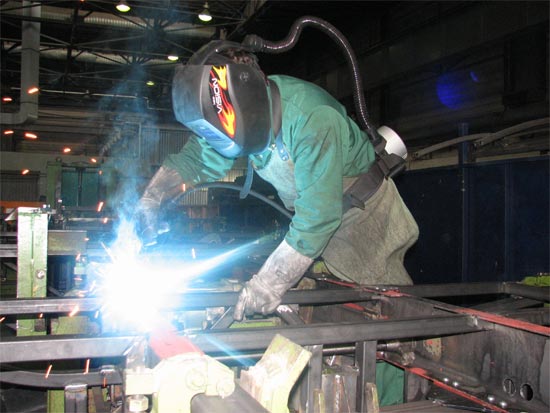 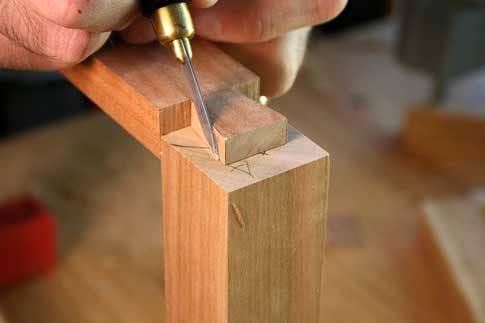 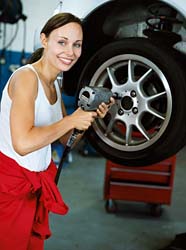 Opportunities forEnrichment
Advanced
Placement
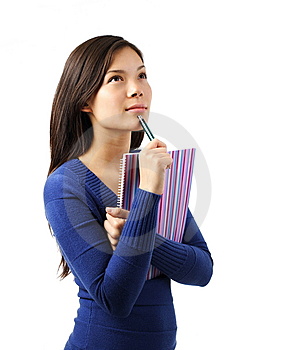 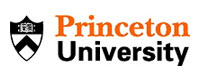 Advanced Placement (AP) Courses
developed at Princeton University
university level courses for high school students
attain first year university credit while still in high school
Many great Learning
Opportunities
Wherewill I be after I graduate from high school?
college
university
trade programme
apprenticeship
certificate ordiploma program
Douglas College:
Basic Entrance Requirements
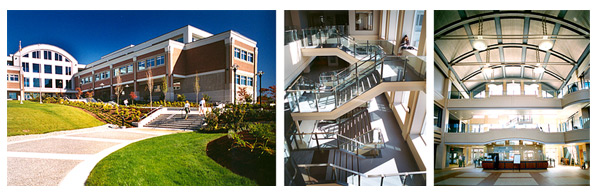 Entrance Requirements
English 12: “C”, orCommunications 12: “B”
Grade 12 course prerequisitesto some courses(Math, Sciences, English12 “B” for 1st yr English)
Specific requirements for some programs – check website
Douglas College:
Reserved Seating
Coquitlam School district and Douglas College have an agreement to reserve seats for our students in the following areas:
Bachelor of Science in Nursing
Psychiatric Nursing
Dental Assisting
Dispensing Optician
Health Care Support Worker
Health Information Management
Animal Health Technology
Douglas College:
Concurrent Studies
Take Douglas College courses while you are still in grade 12 at Gleneagle (Dual Credit)
Good for students who want:
to gain post-secondary credits now
courses not available at high school
Criminology
Stagecraft
Astronomy
Hotel and Restaurant Management
Exploring Perspectives (ECE-based)
Others…
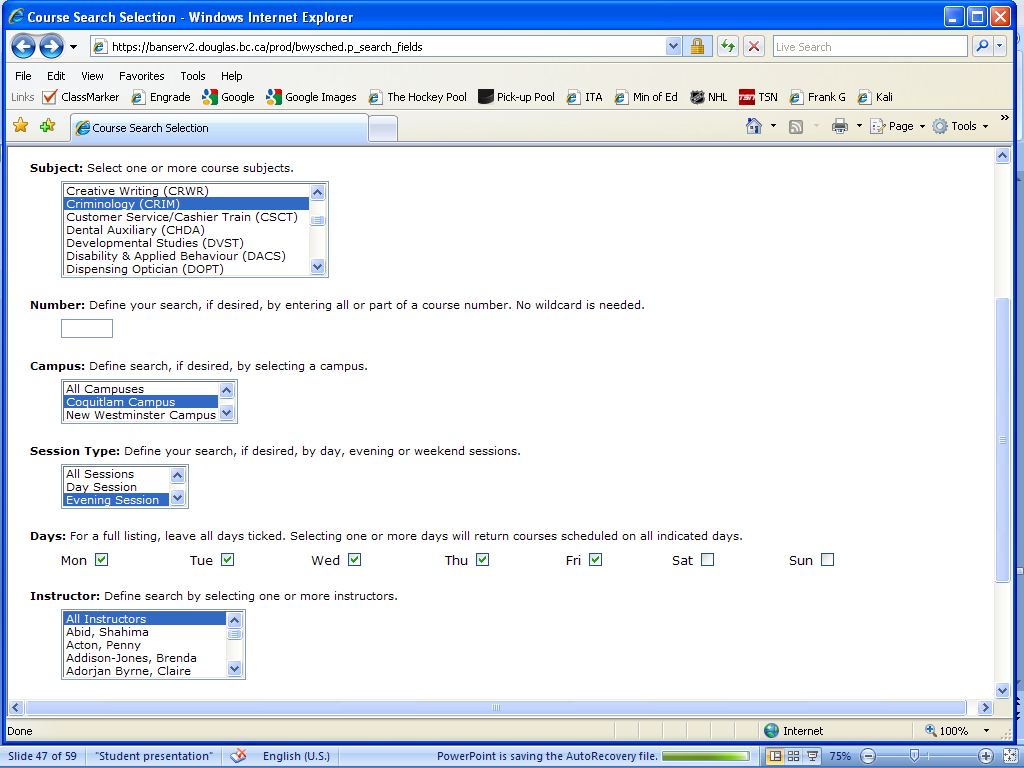 Douglas College:
SFU – Douglas College Partnership
Earn a Bachelor of Arts degree from Simon Fraser University, while studying at both Douglas and SFU.
Partnership allows you to move freely and easily between both institutions to complete the degree requirements
Not the same as transferring from Douglas to SFU.
Transferring usually involves leaving a college to attend university and submitting a request to the university to give you credit for college courses. Once you transfer to university you cannot go back to the college to complete additional credits without permission. The Douglas College-SFU partnership program is much more flexible.
SFU:
Minimum  admission requirements
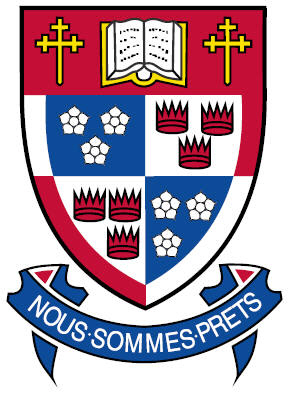 Principles of Math 11, orFound. of Math & Pre-Calc 11: 70%
	(60-69% you will need to satisfy additional Math requirements)
English 12: 60% min.
	(60-74% must satisfy additional literacy requirement within first 3 terms)
Admission based on 4 “academically approved” courses… (Eng 12 + 3 more)… see admissions website for more information 
see www.sfu.ca
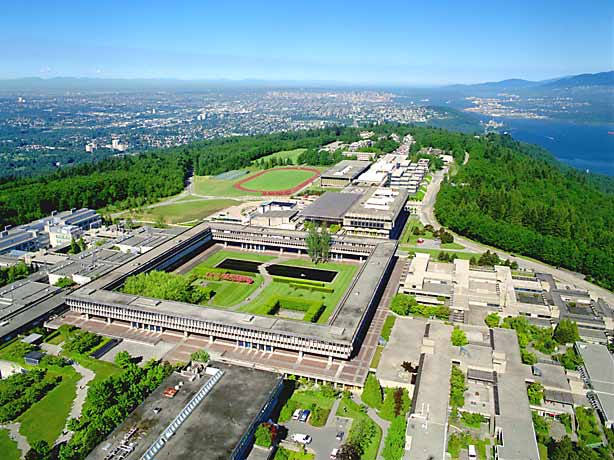 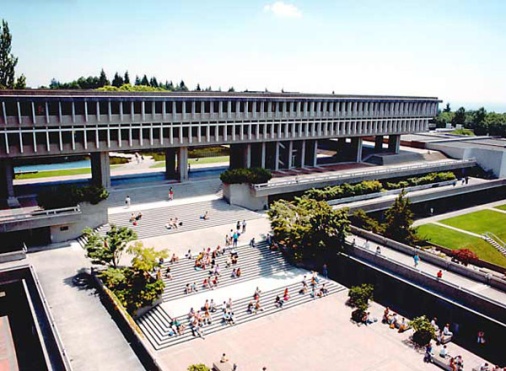 UBC:
Minimum  admission requirements
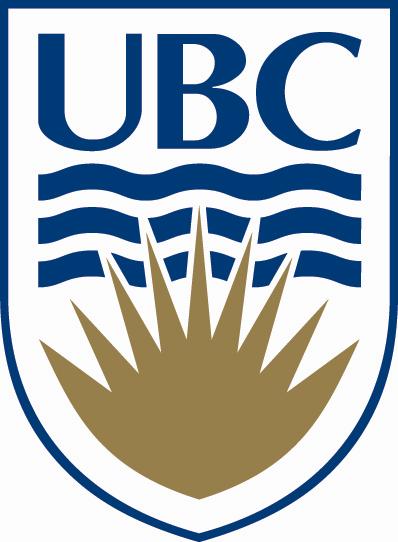 Based on 4 “academically approved” courses…see admissions website for more information 
Must have completed mark of 70% in English 11 or 12 before being admitted
See www.ubc.ca
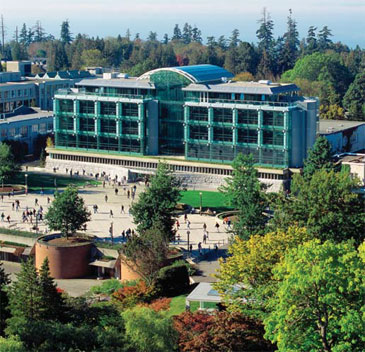 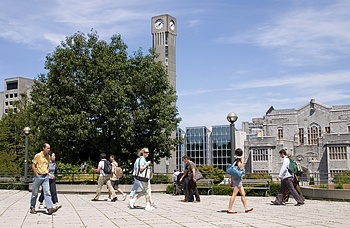 Post Secondary
Opportunities
For current and up to date information, check out the post-secondary websites.
 
Visit Ms. Devlin  in the Career Centre room 213 for information, calendars, applications and scholarships.
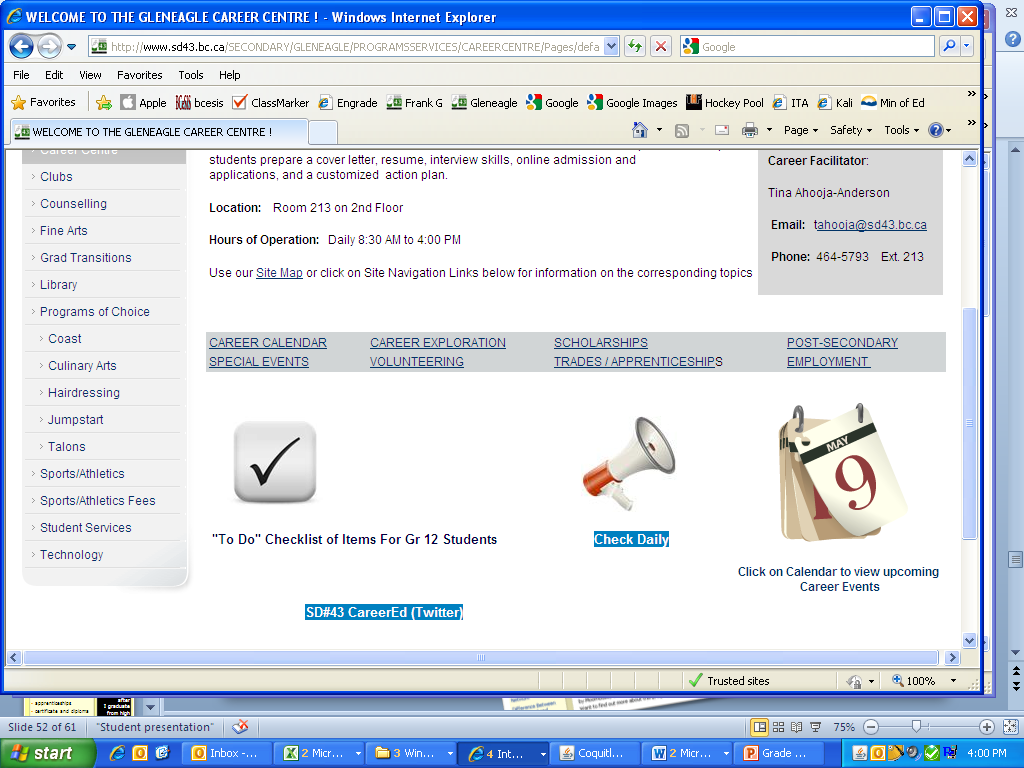 Scholarships, Bursaries & Financial Aid
Talk to MS. Devlin (Career Resource Facilitator) in room 213
Check out her SharePoint site on gleneagle.org
Talk to your parents…employers may offer scholarship program
Search www.studentawards.com
Search university websites
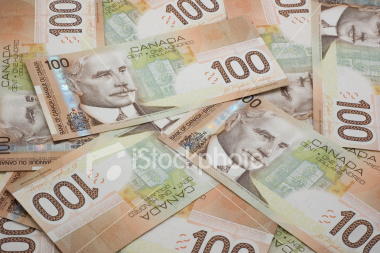 Show me the Money!
Well-rounded Students
The Well-Rounded Students
Athletics
Academics
Global IssuesClub
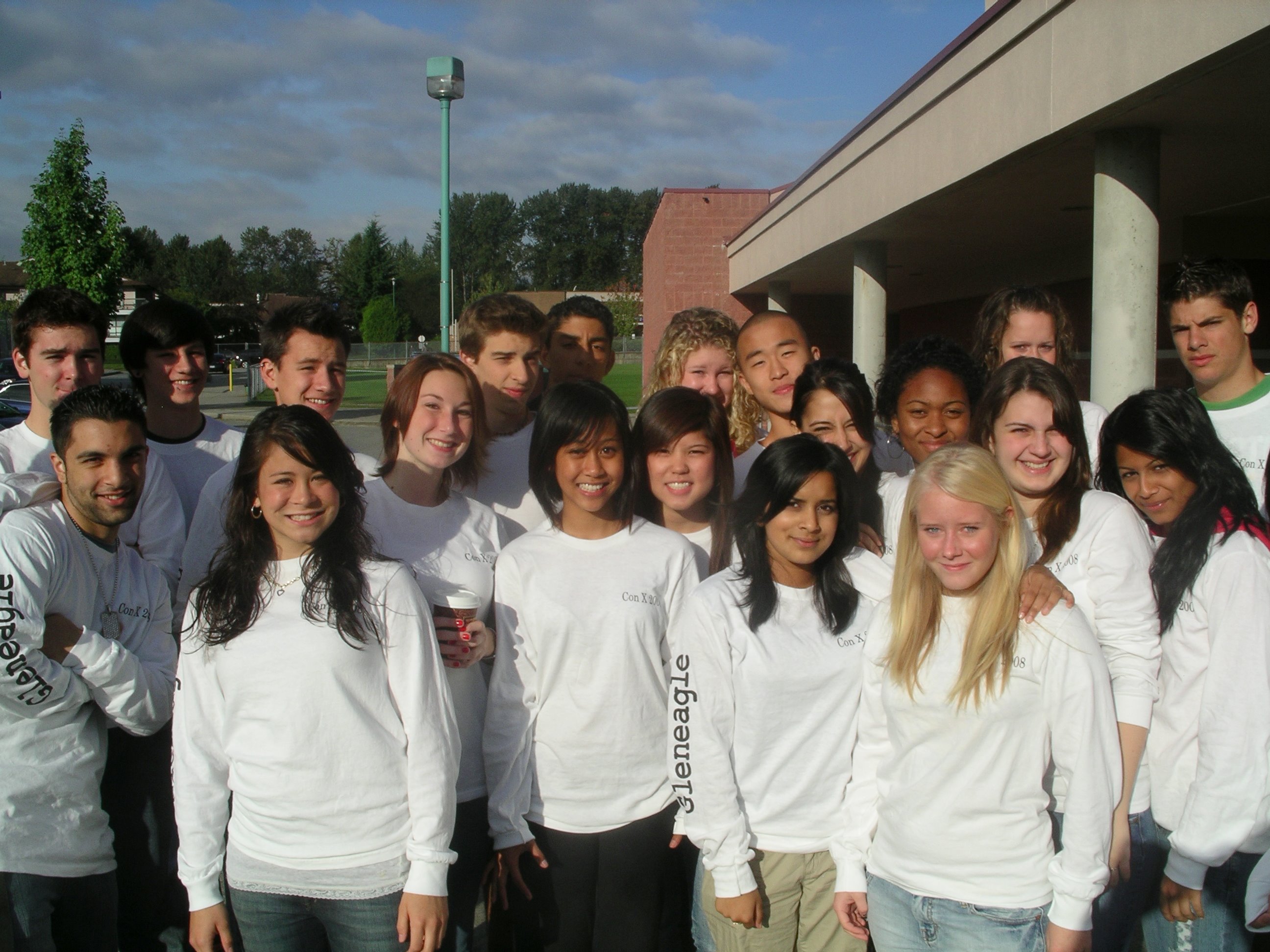 Yearbook
Outdoors Club
SnowboardClub
Volunteering
StudentCouncil
Grad Committee
Tutoring
Intramurals
Jazz Band
Extra-curricular
Activities
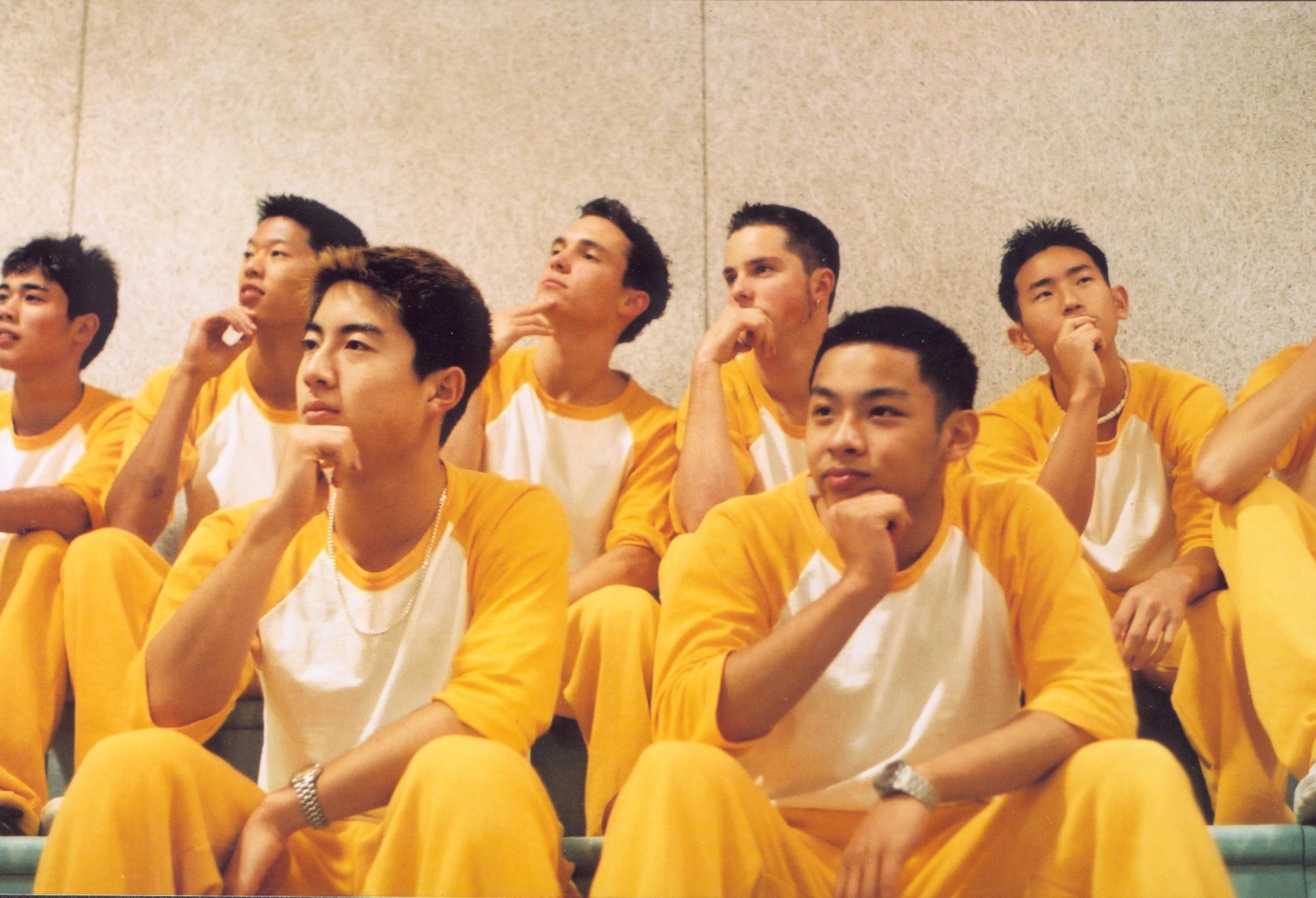 Get involved!
Gleneagle.org
Tons of Stuff !
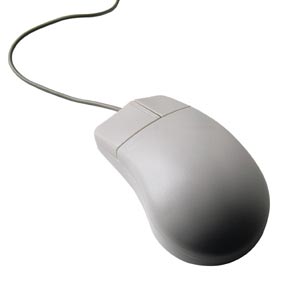 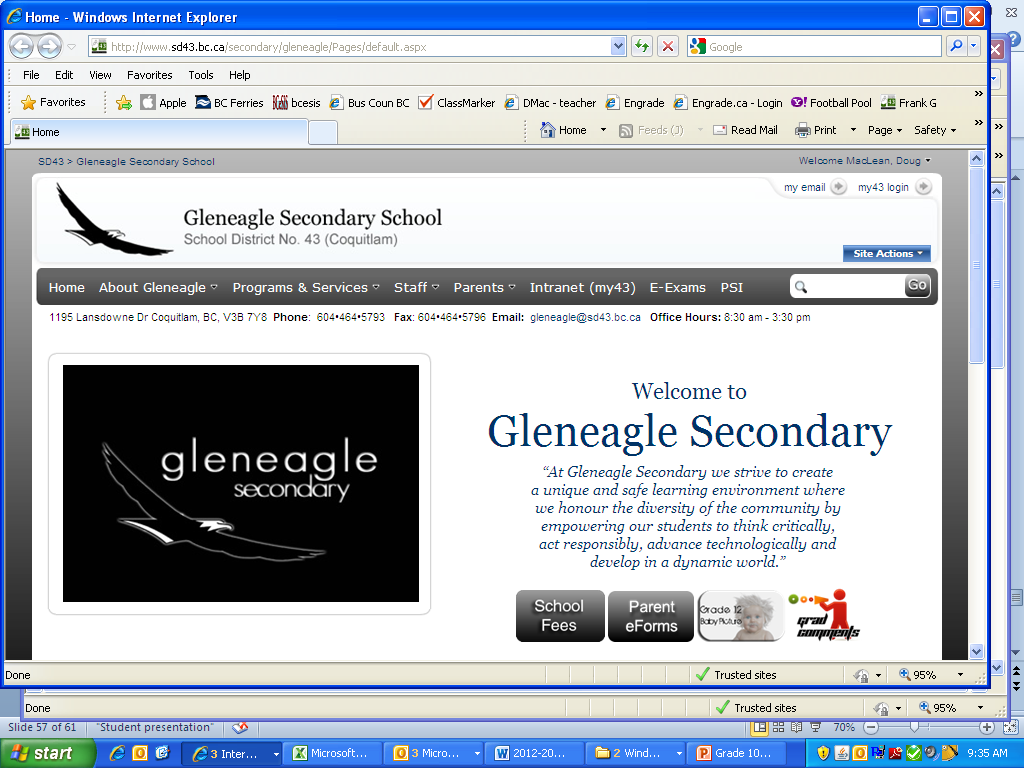 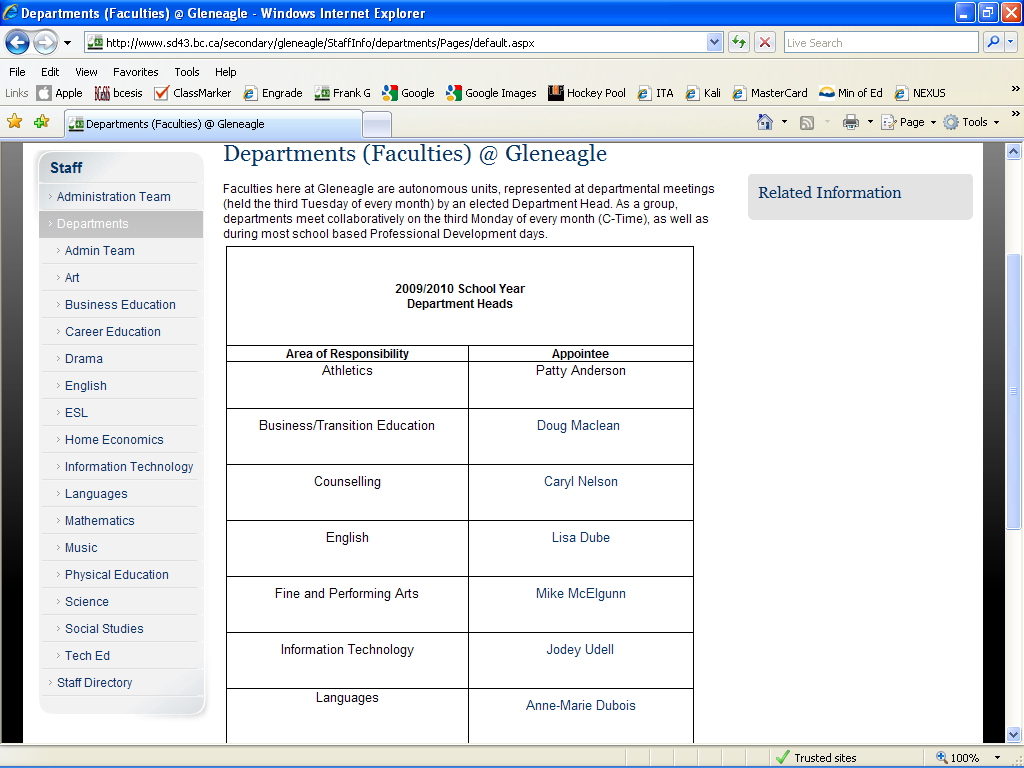 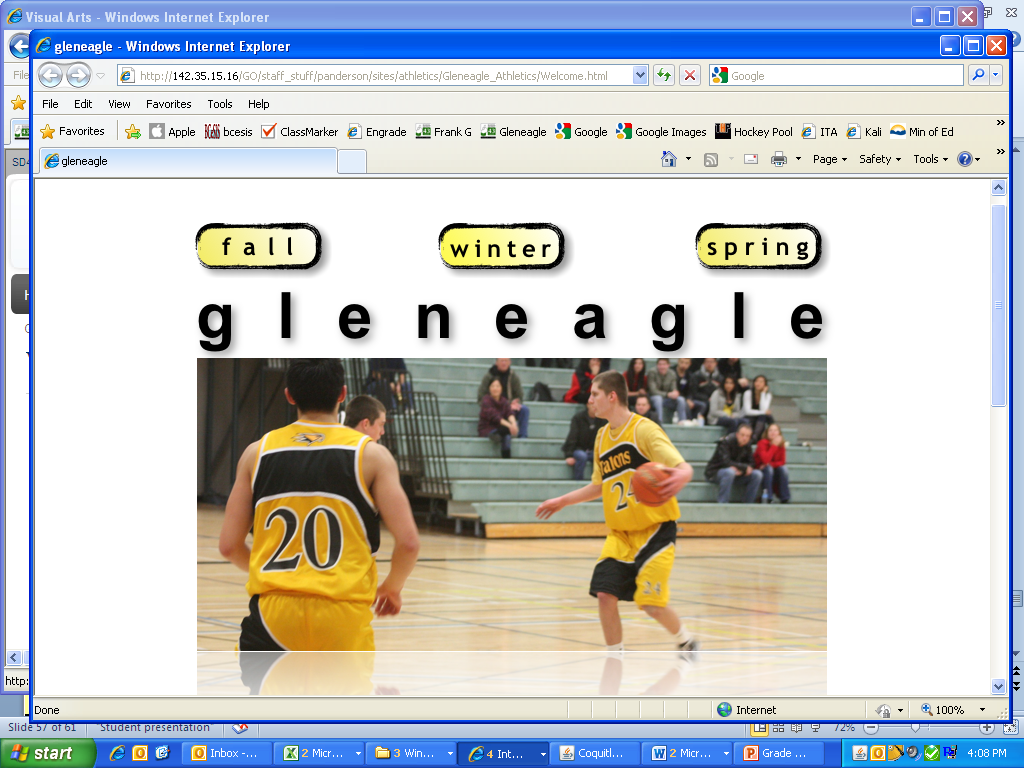 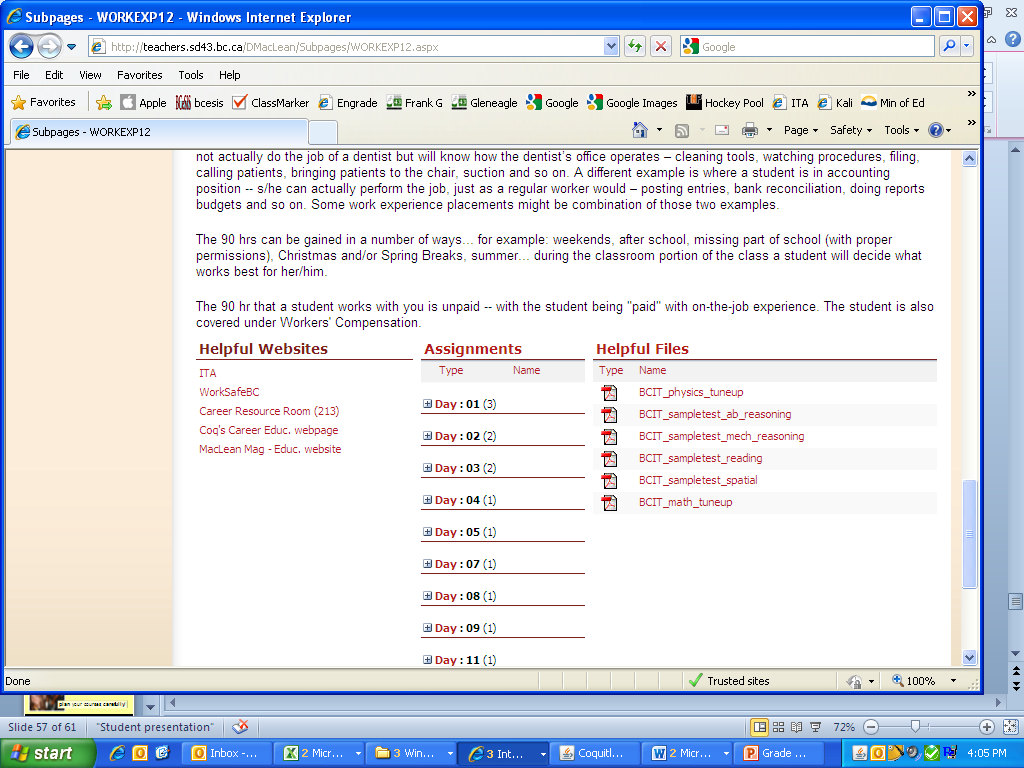 Due Date:Course Selection Sheets
Course Selection Forms need to be completed by:
Friday, Janurary 29 
Return to your Block 1 Teachers
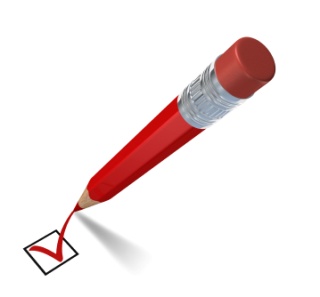 Your Gleneagle years are exciting and crucial years…
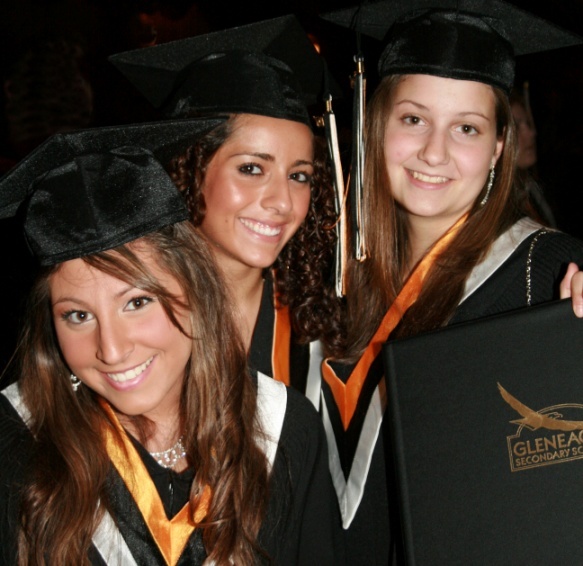 plan your courses carefully!
“Destiny is not a matter of chance it is a matter of choice.”   anonymous
Counsellors:Questions & Information
Access our Course Selection Booklet: gleneagle.org
Mr. Areshenko 	jareshenko@sd43.bc.ca		A - H
Mrs. Johal 	bjohal@sd43.bc.ca		I - O
Mrs. Martin 	smartin@sd43.bc.ca		P - Z
Ms. Horvath		jhorvath@sd43.bc.ca
				Work Exp, DPA, ACE-IT & GT
Thank you
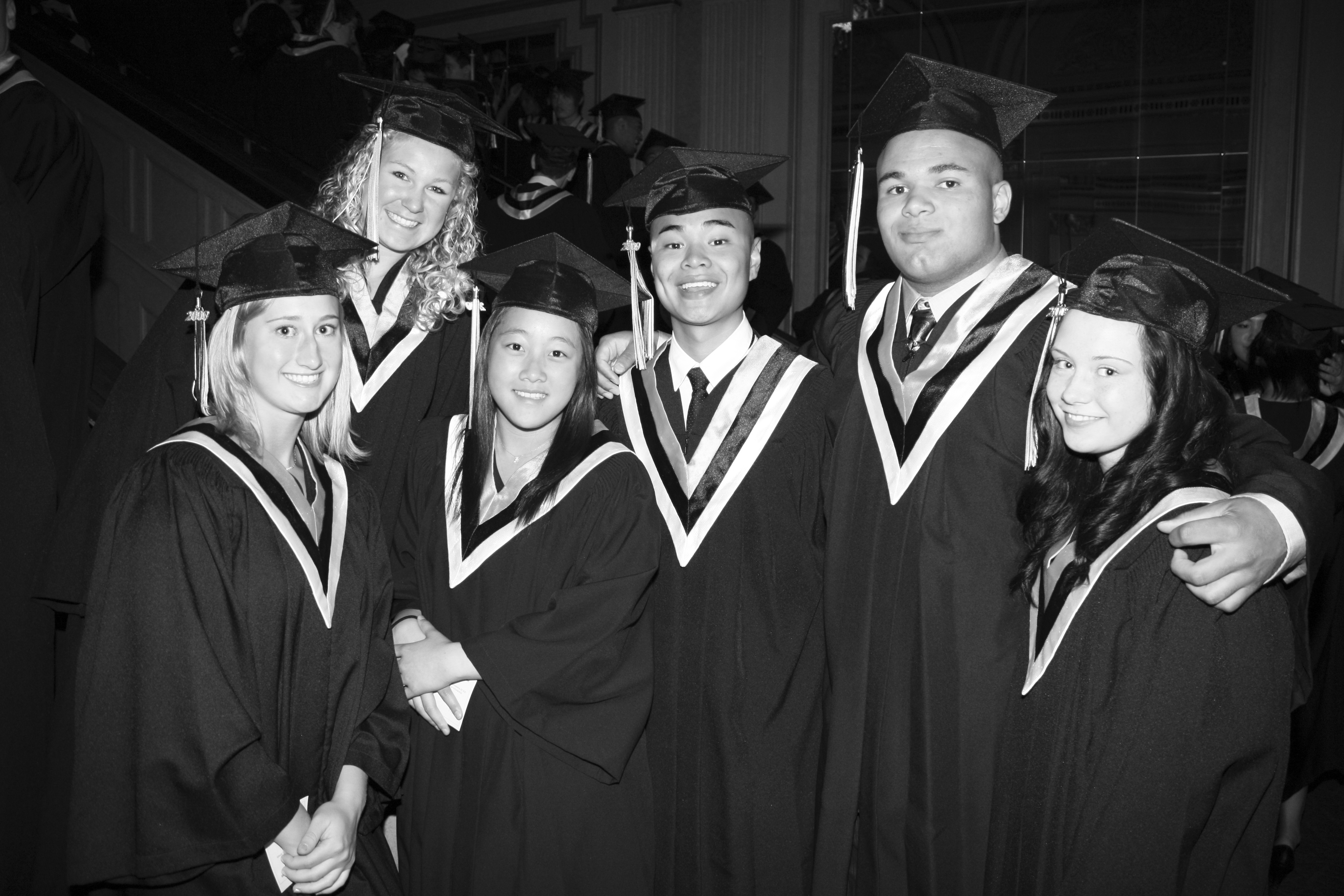